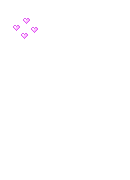 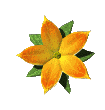 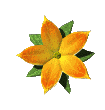 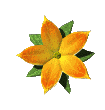 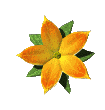 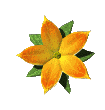 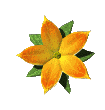 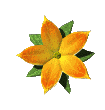 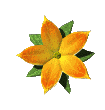 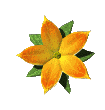 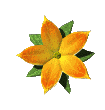 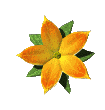 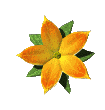 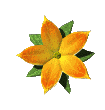 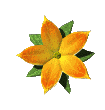 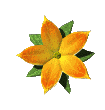 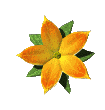 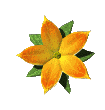 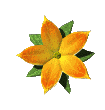 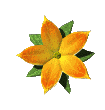 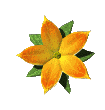 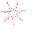 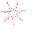 Welcome to our English class .
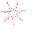 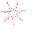 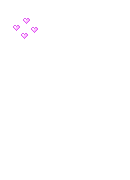 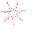 Class:  5A
Teacher: Nguyen Thi Ly Va
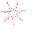 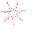 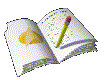 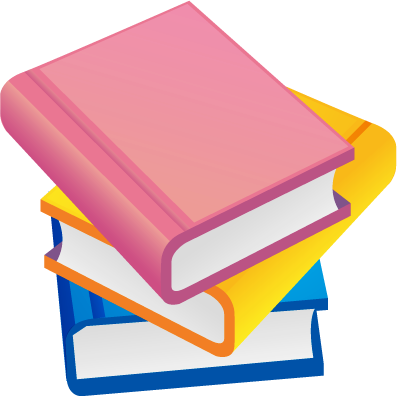 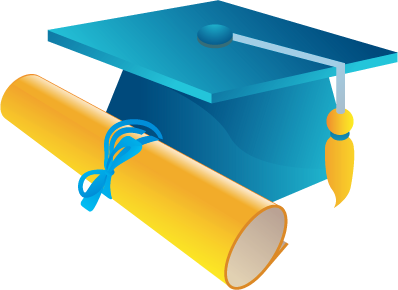 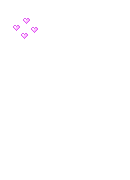 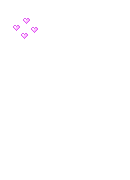 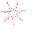 Unit 9
What did you see 
at the zoo?
Lesson 1
VOCABULARY
Animals /ˈænɪmlz/
A. Vocabulary
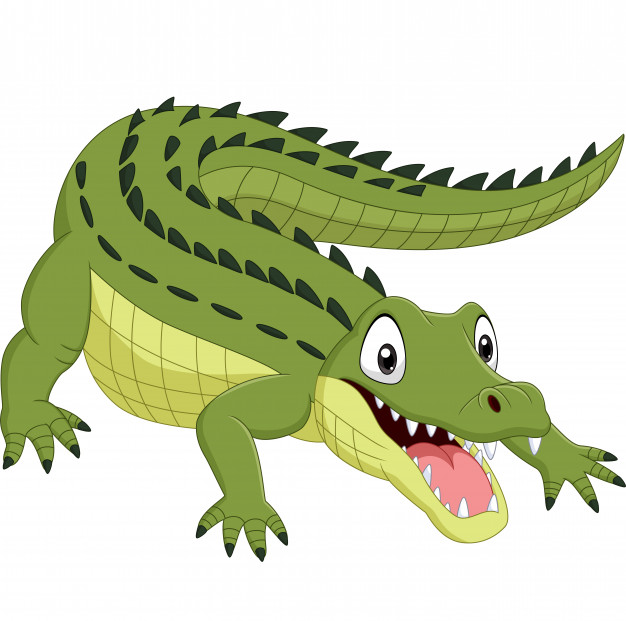 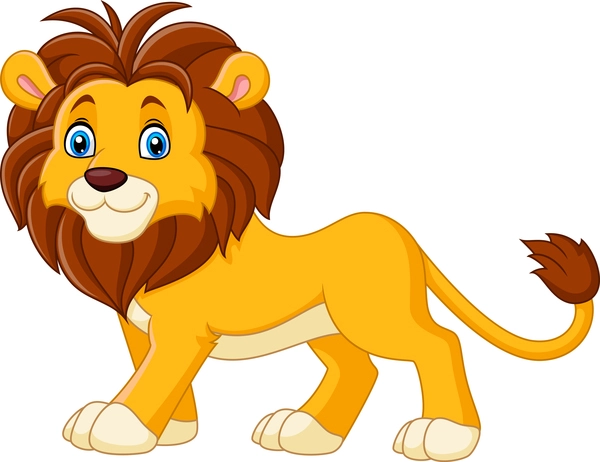 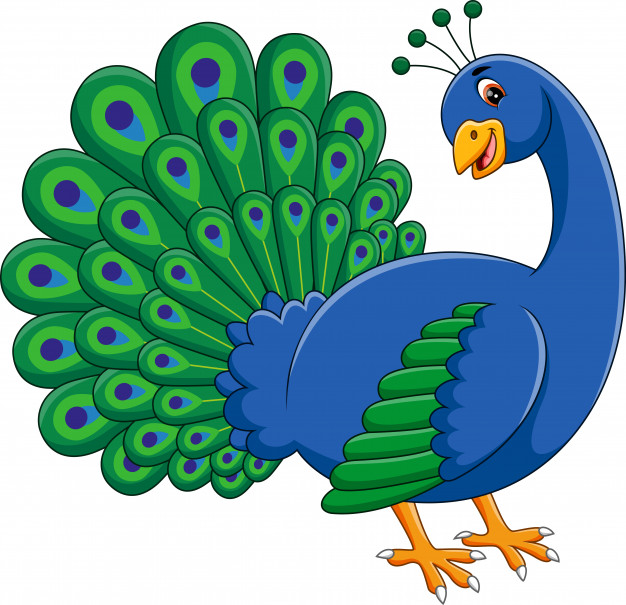 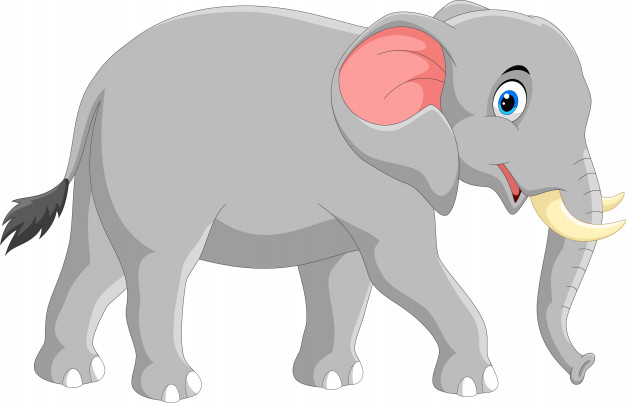 Crocodile
peacock
elephant
lion
/ˈkrɑːkədaɪl/
/ˈpiːkɒk/
/ˈelɪfənt/
/ˈlaɪən/
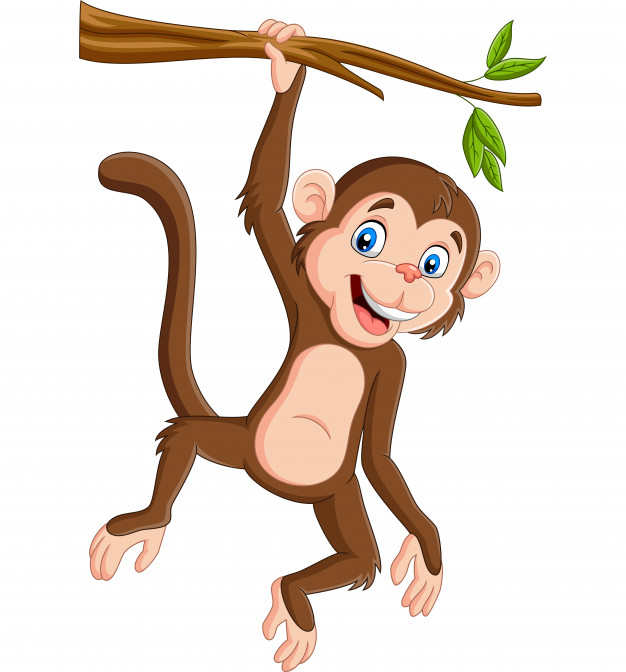 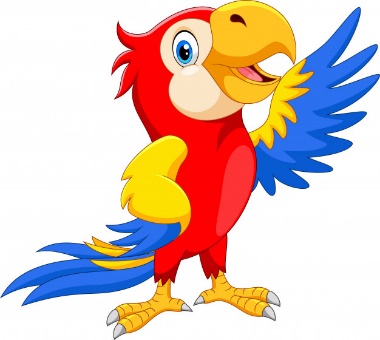 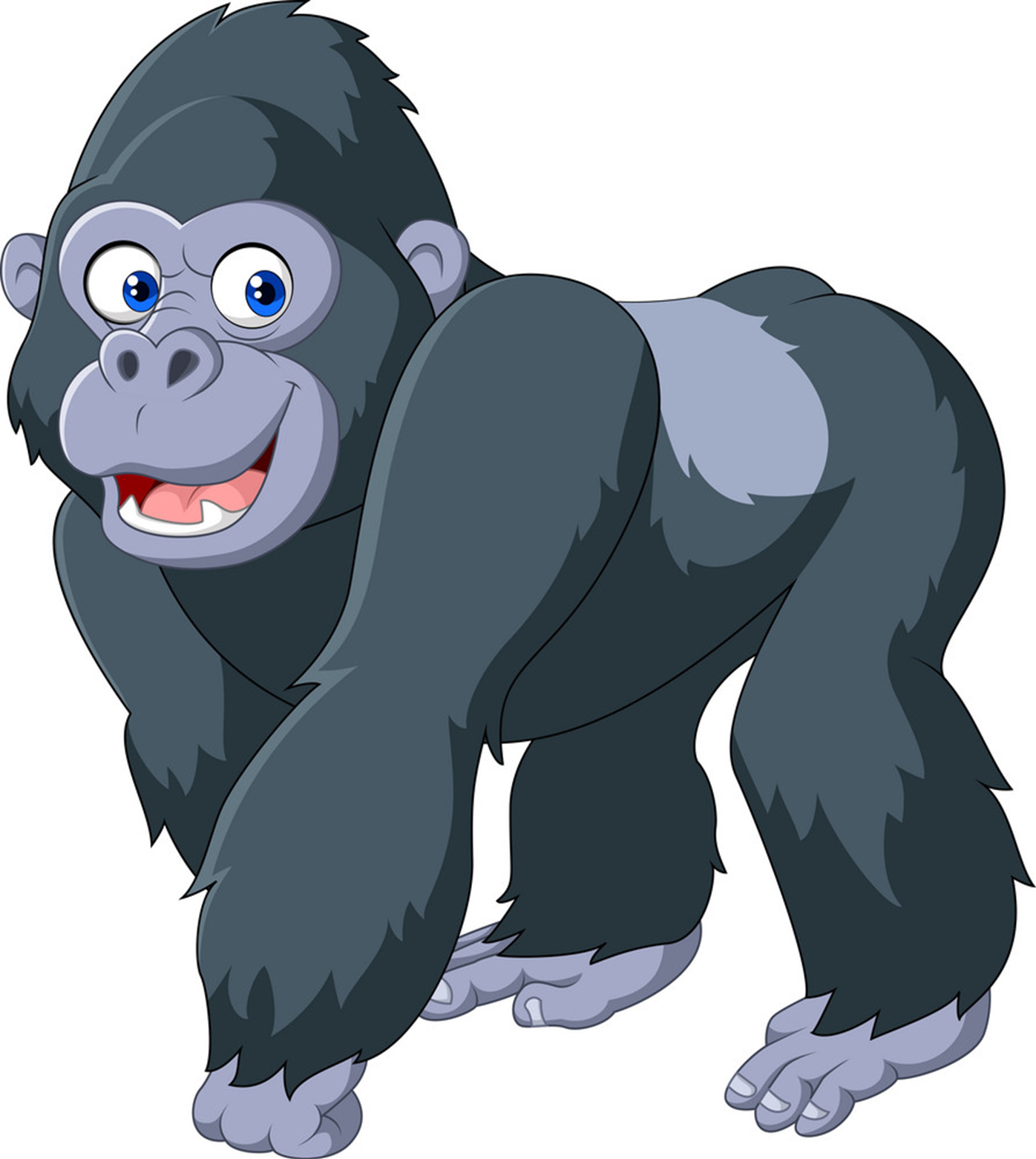 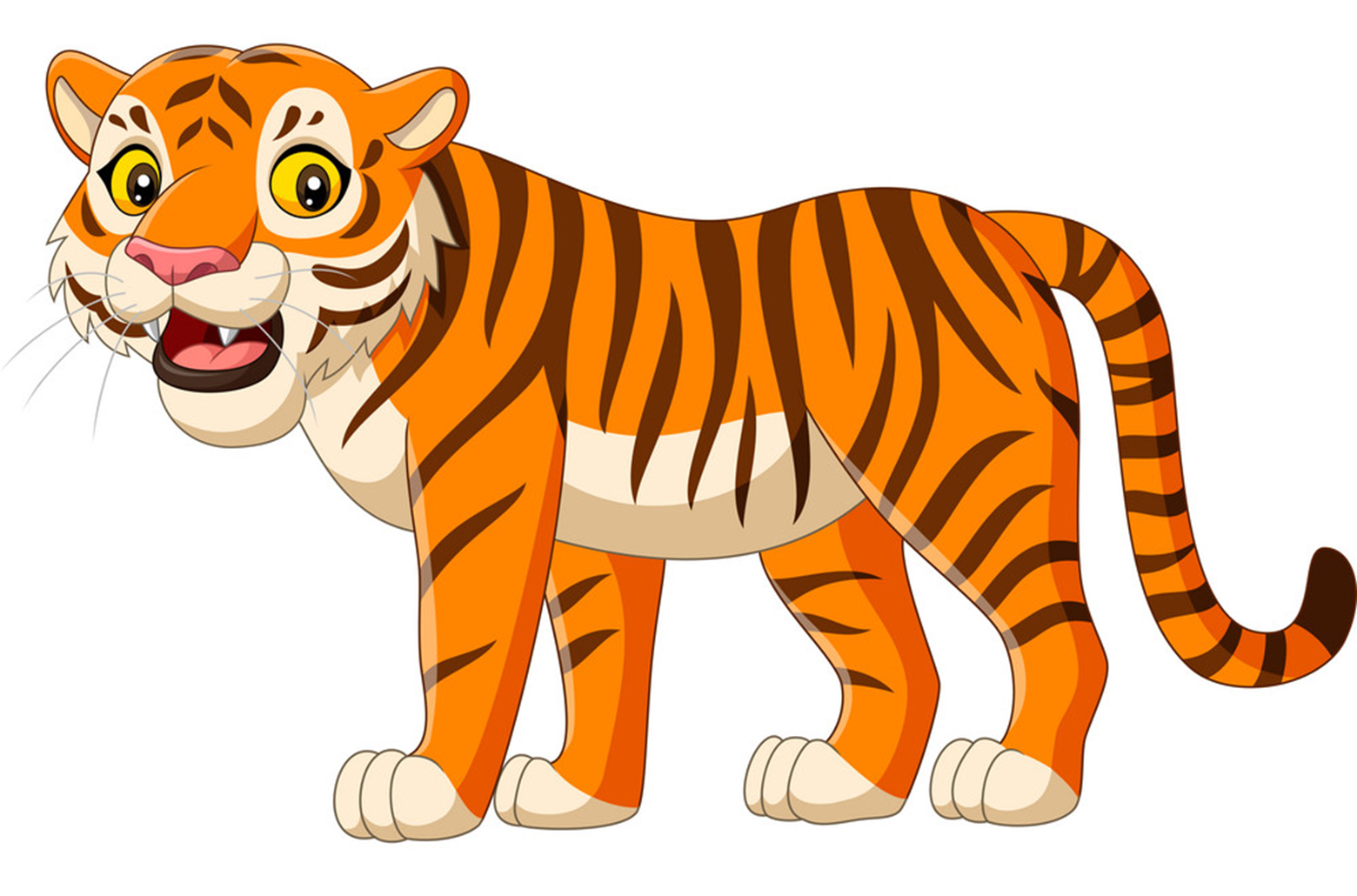 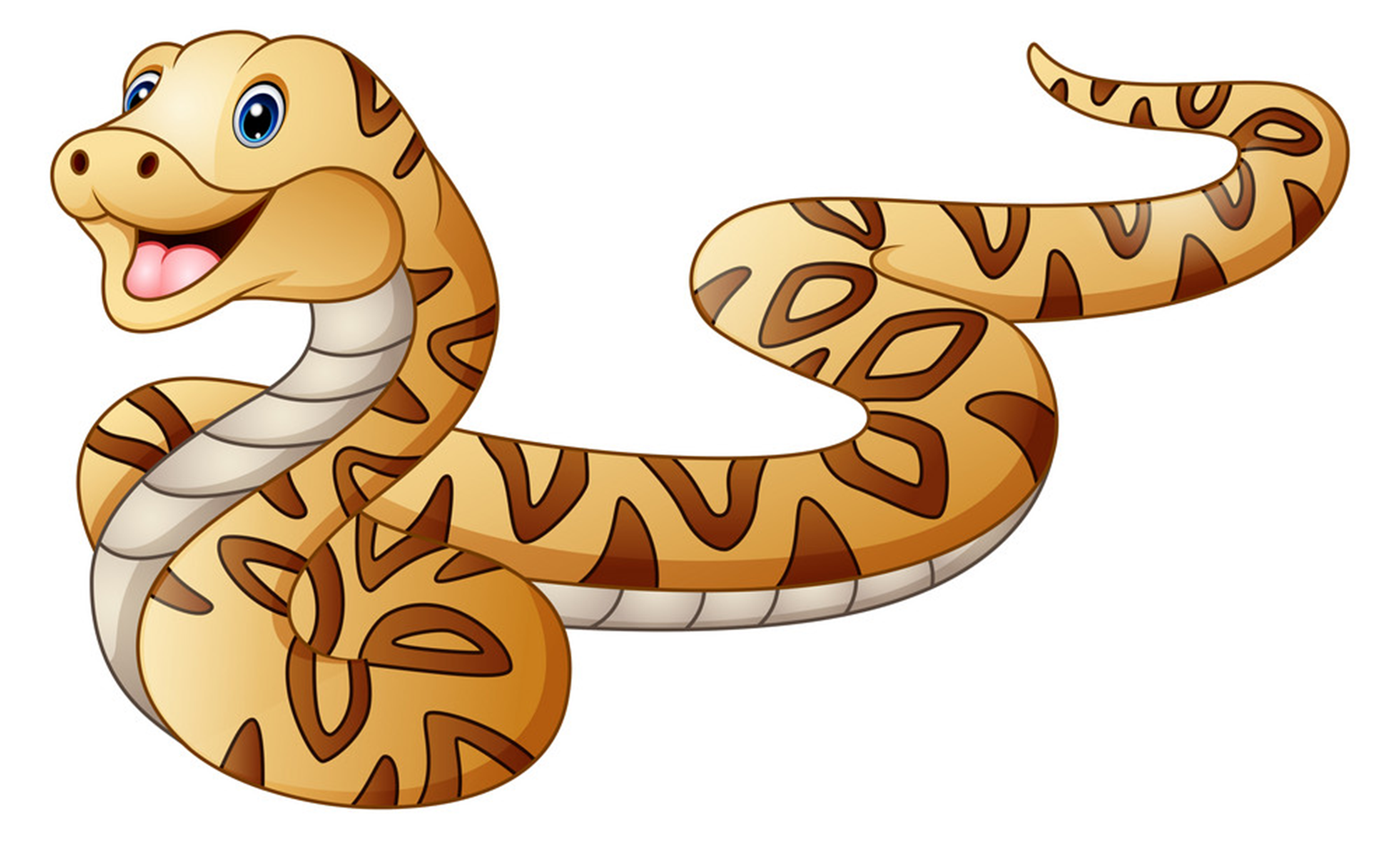 gorilla
python
parrot
tiger
monkey
/ɡəˈrɪlə/
/ˈpaɪθɑːn/
/ˈpærət/
/ˈtaɪɡər/
/ˈmʌŋki/
GRAMMAR
1. Look, listen and repeat.
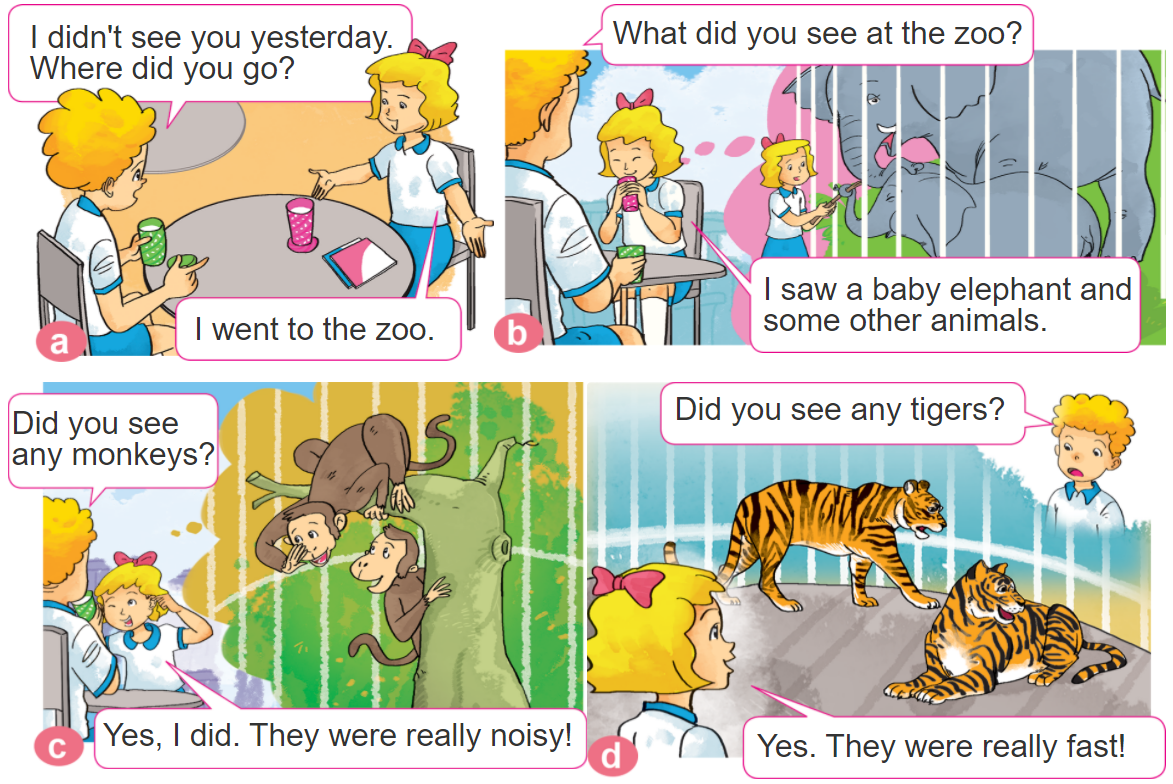 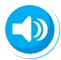 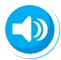 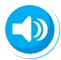 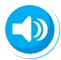 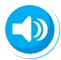 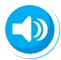 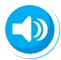 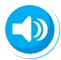 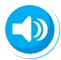 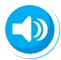 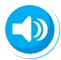 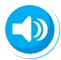 2. Point and say
What did you see at the zoo?
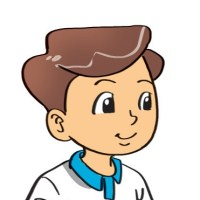 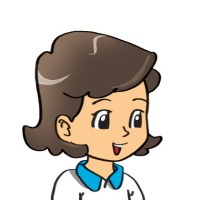 I saw ______.
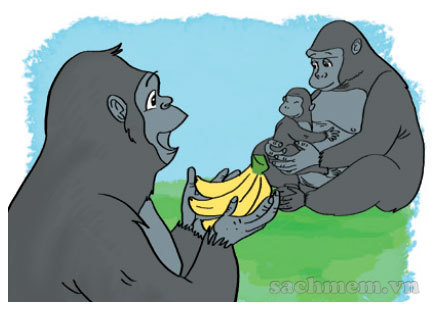 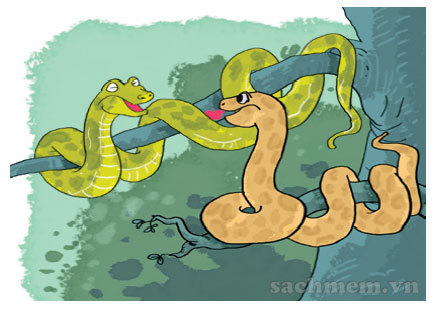 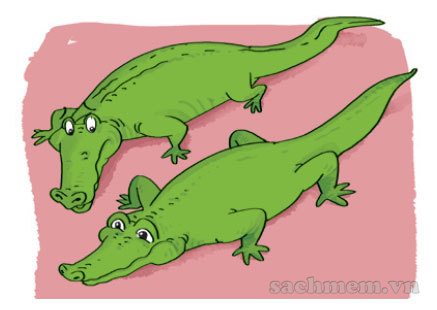 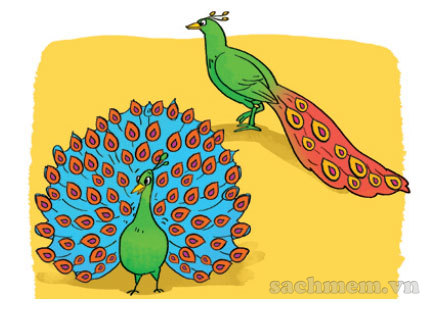 gorillas
pythons
crocodiles
peacocks
B. Grammar
Hỏi và đáp bạn đã đi vườn bách thú khi nào:
(Bạn đã đi vườn bách thú khi nào?)
When did you go to the zoo?
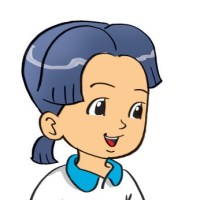 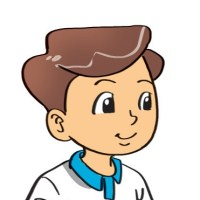 I went there _________.
+ thời gian
(Tớ đã đến đó _______.)
Hỏi và đáp bạn đã nhìn thấy gì:
(Bạn đã nhìn thấy gì ở vườn bách thú?)
What did you see at the zoo?
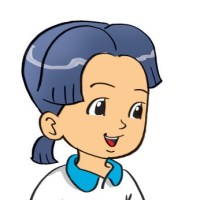 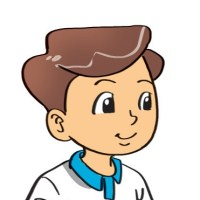 I saw ___________.
+ con vật/vật
(Tớ đã nhìn thấy _________.)
3. Let’s talk
When did you go to the zoo?
I went there _______.
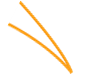 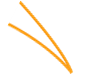 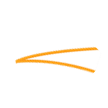 I saw ______.
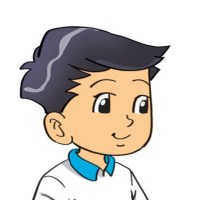 What did you see at the zoo?
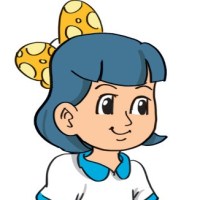 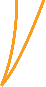 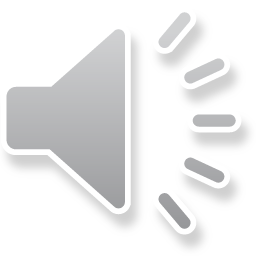 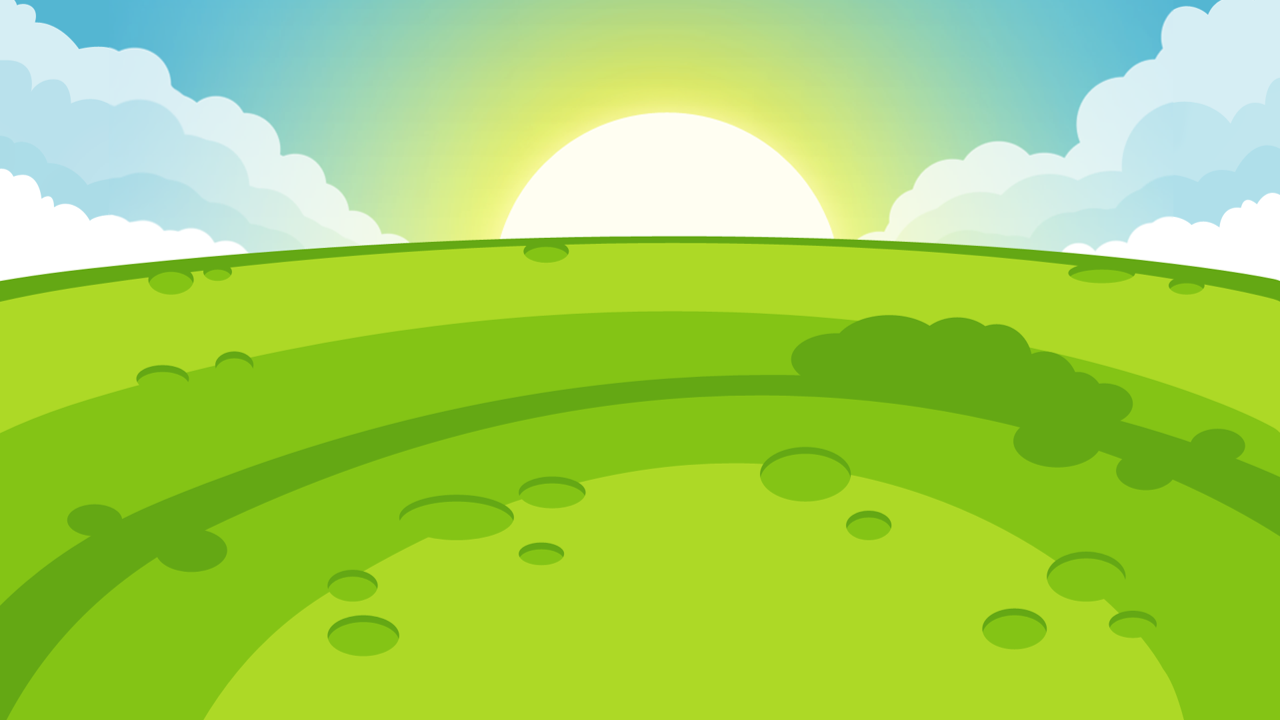 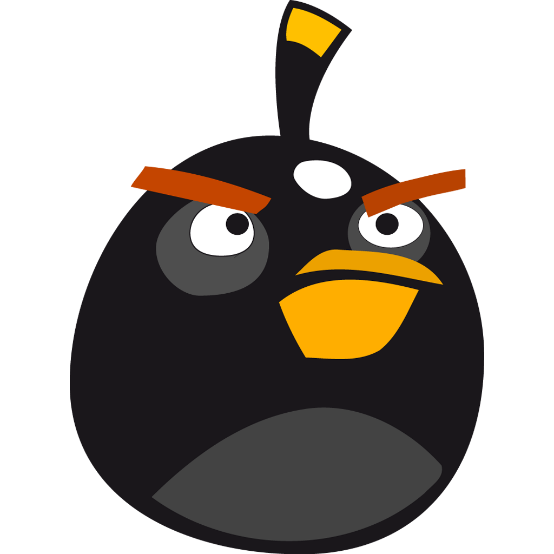 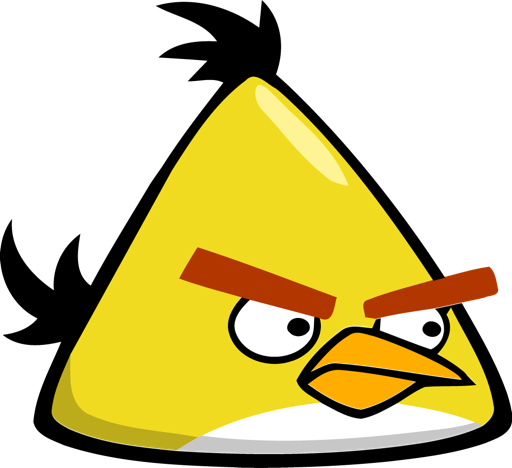 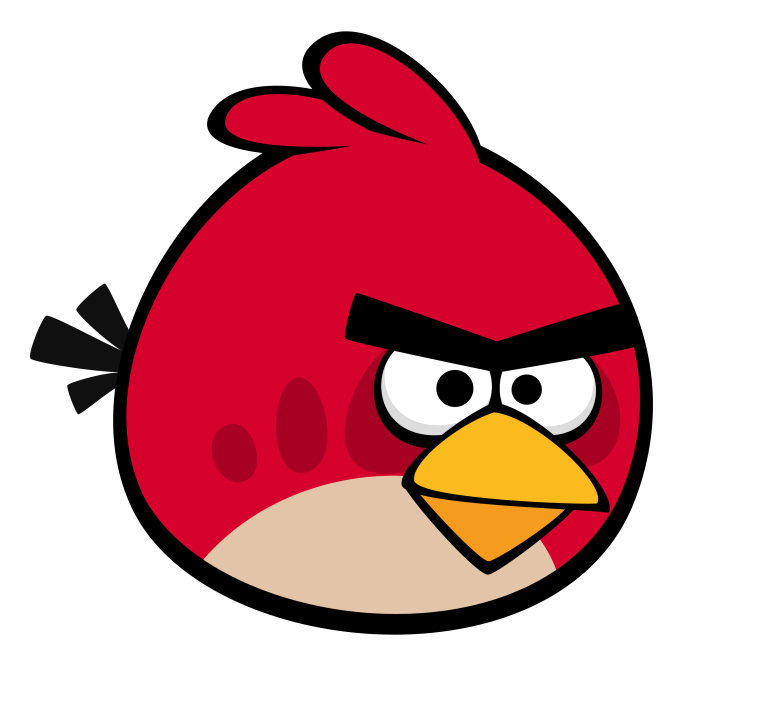 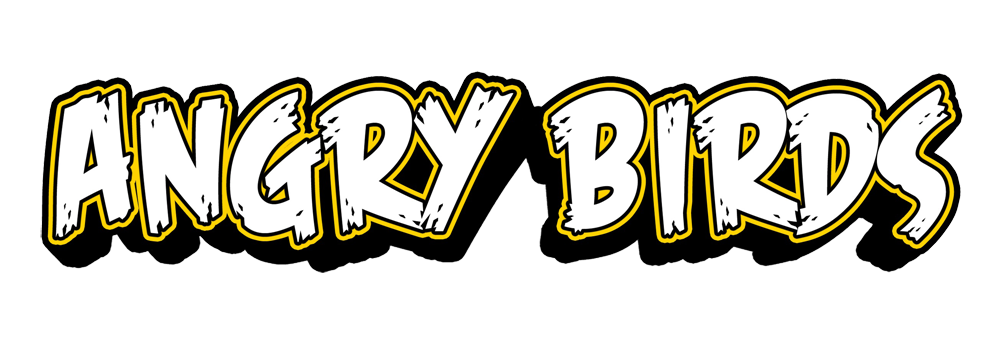 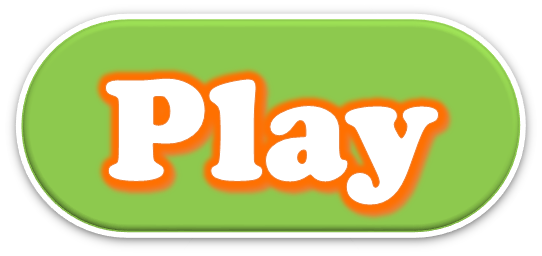 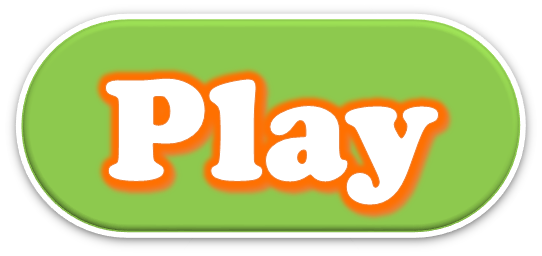 [Speaker Notes: Ms Huyền Phạm - 0936.082.789 – YOUTUBE: MsPham.  Facebook: Dạy và học cùng công nghệ.]
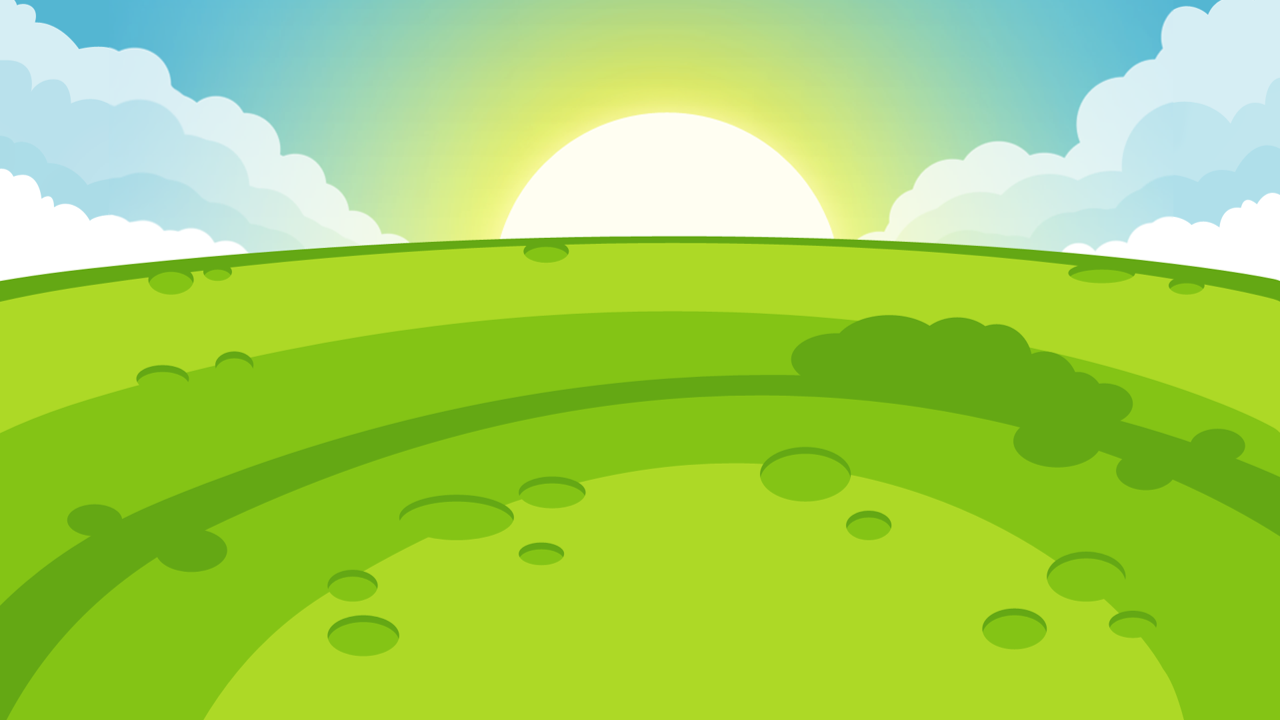 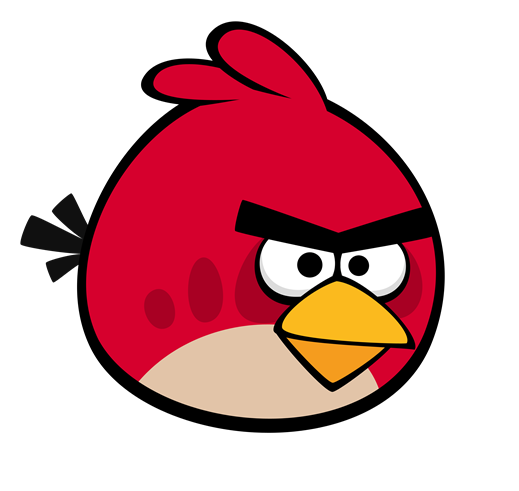 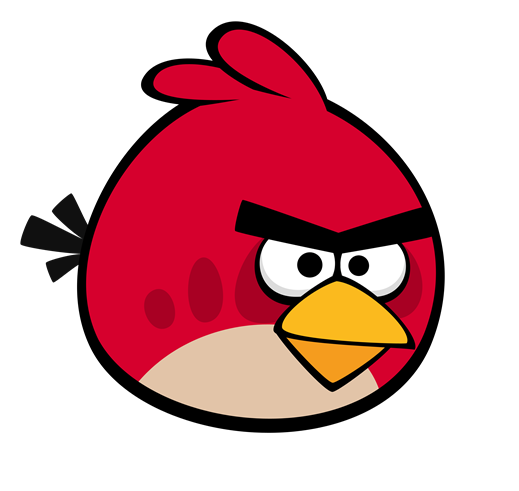 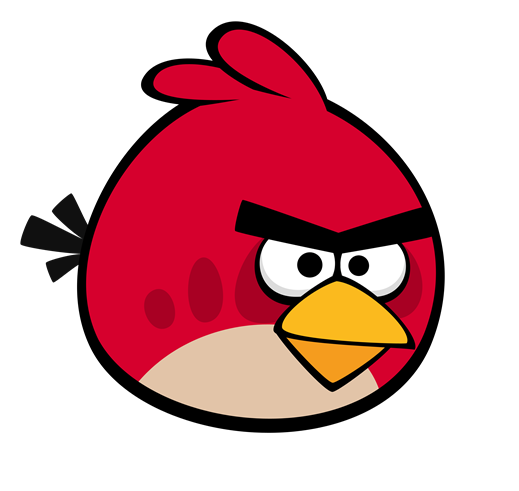 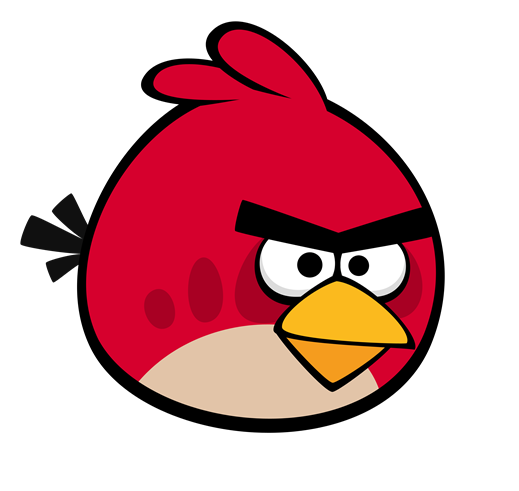 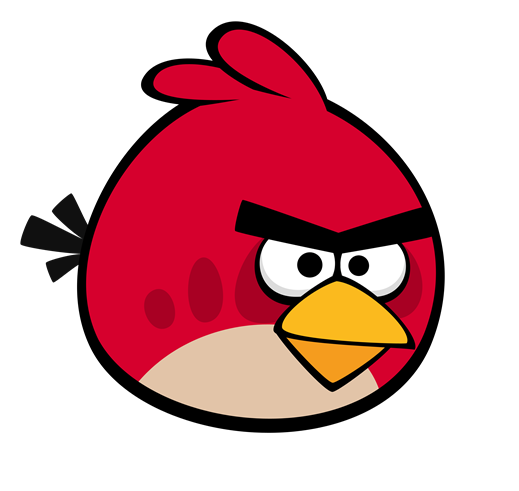 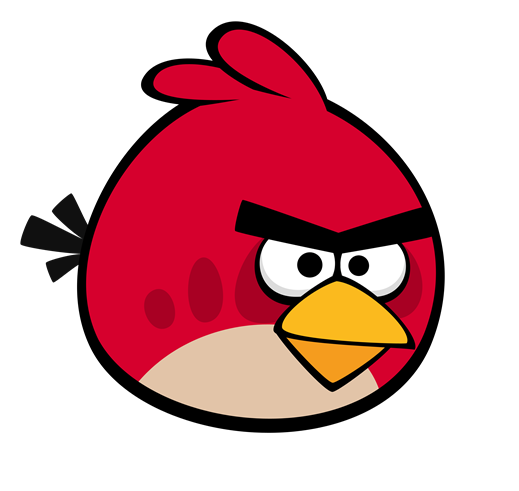 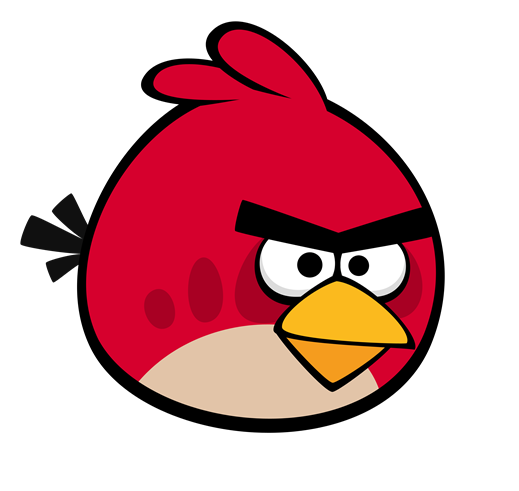 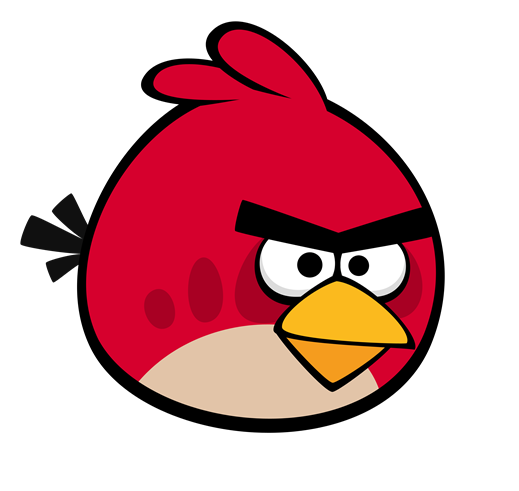 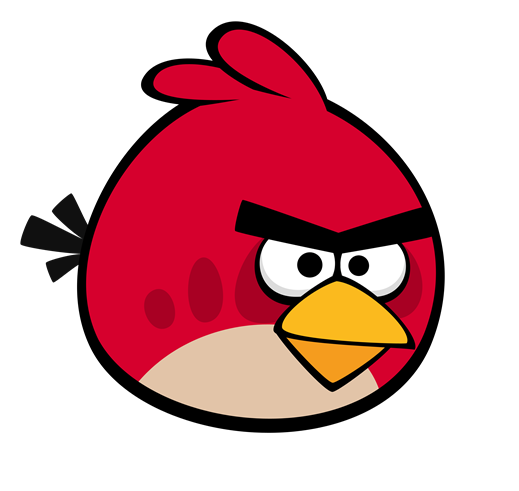 Câu hỏi 3
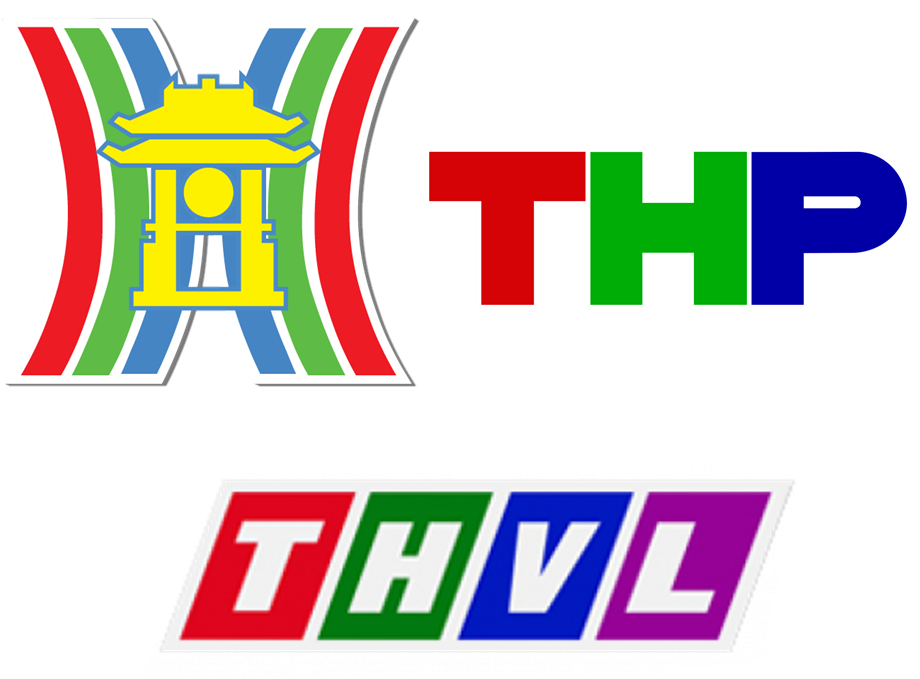 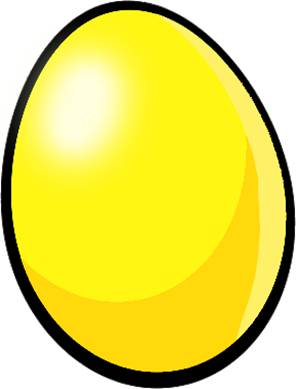 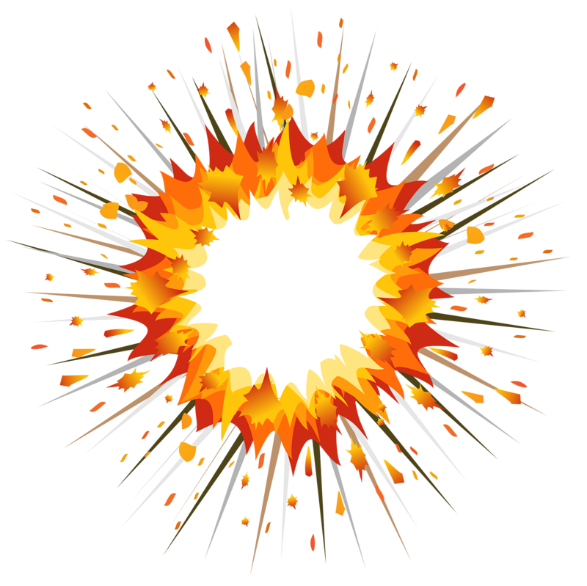 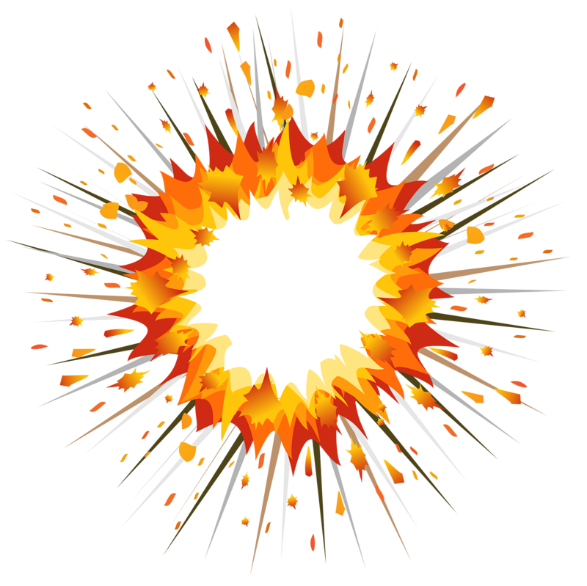 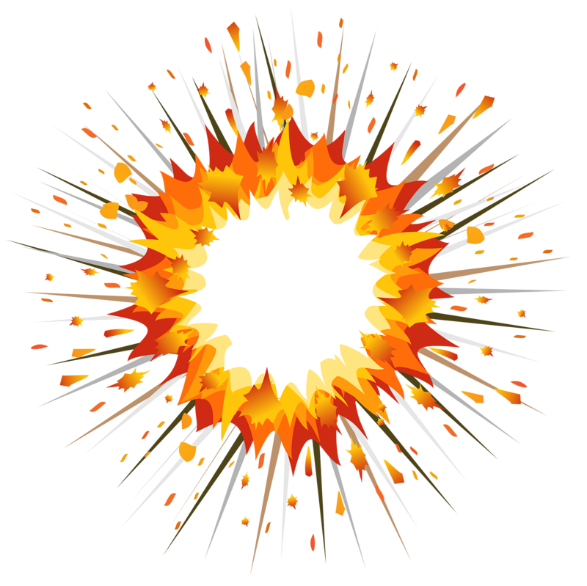 Local television
News programme
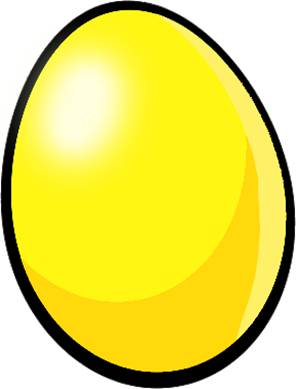 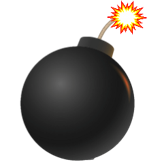 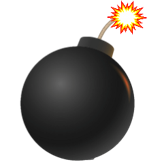 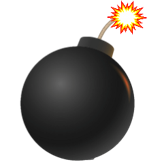 -1
-1
-1
+5
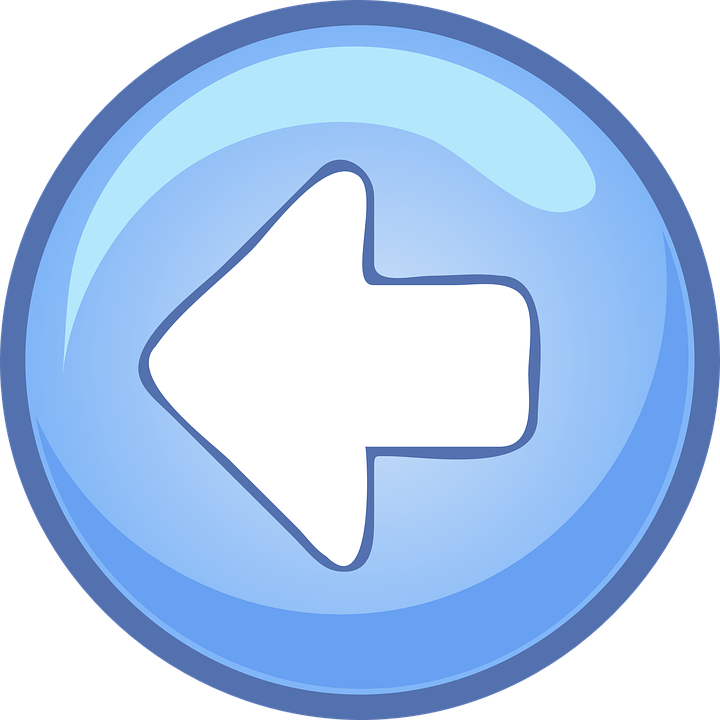 Educational programme
National television
[Speaker Notes: Ms Huyền Phạm - 0936.082.789 – YOUTUBE: MsPham.  Facebook: Dạy và học cùng công nghệ.]
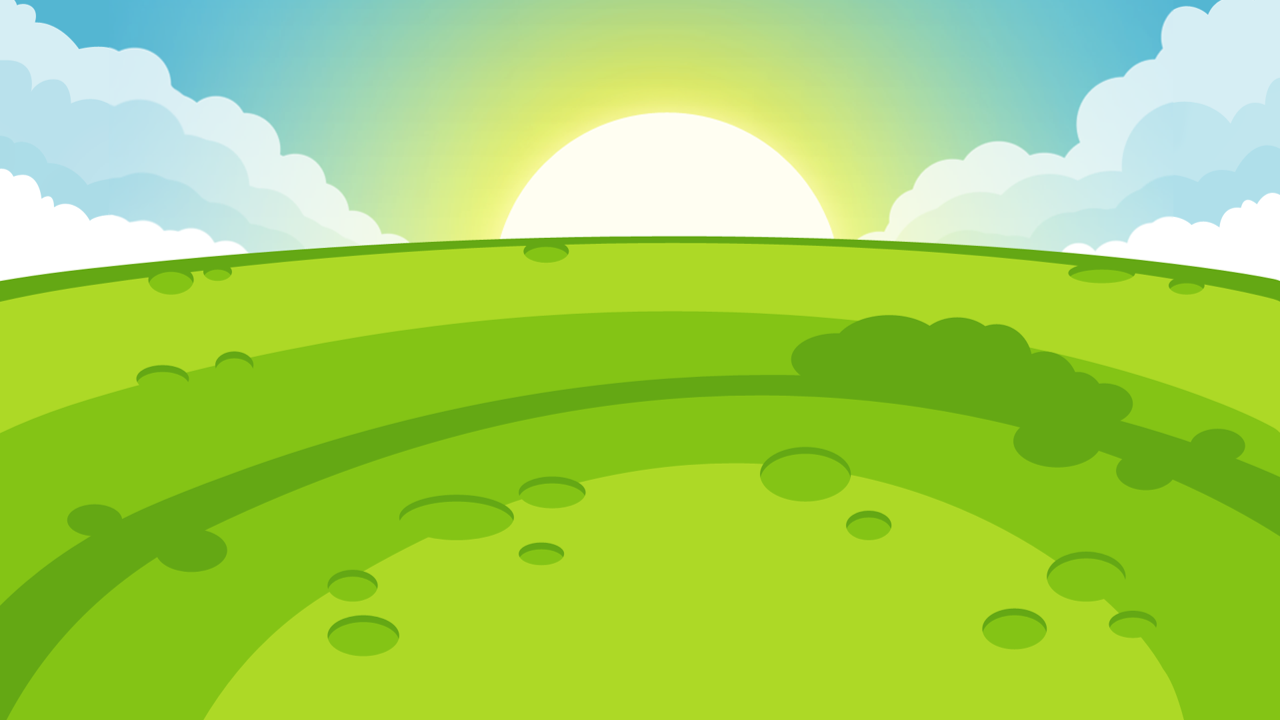 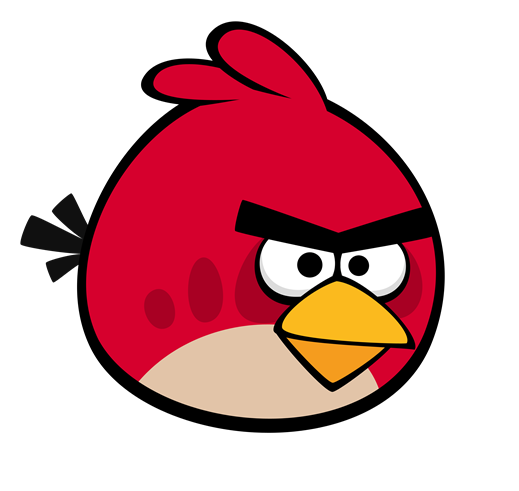 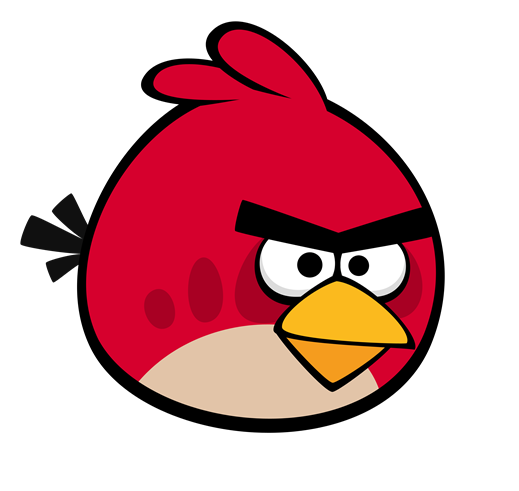 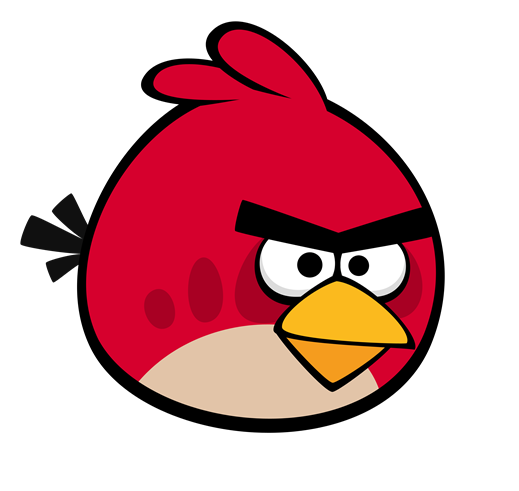 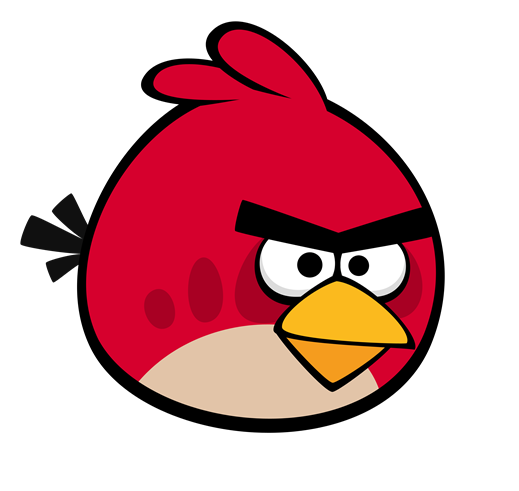 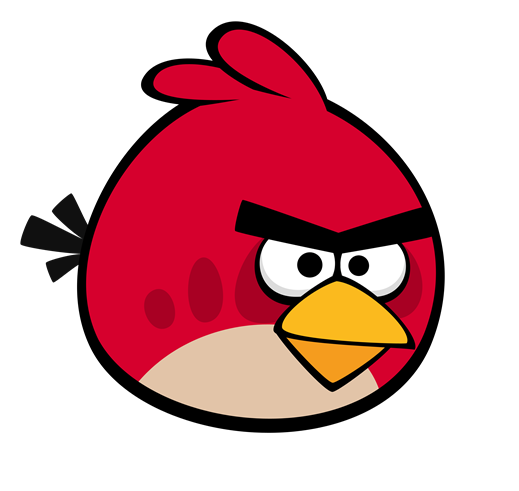 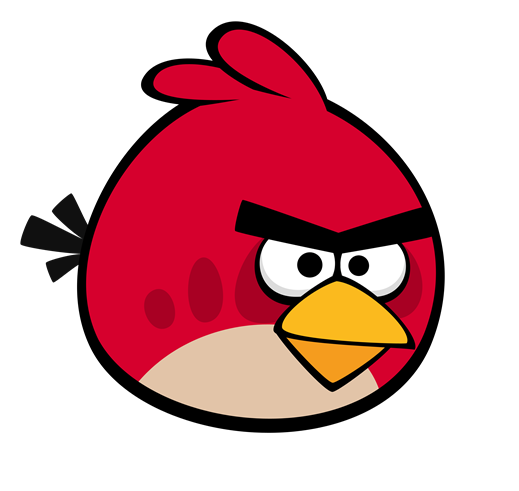 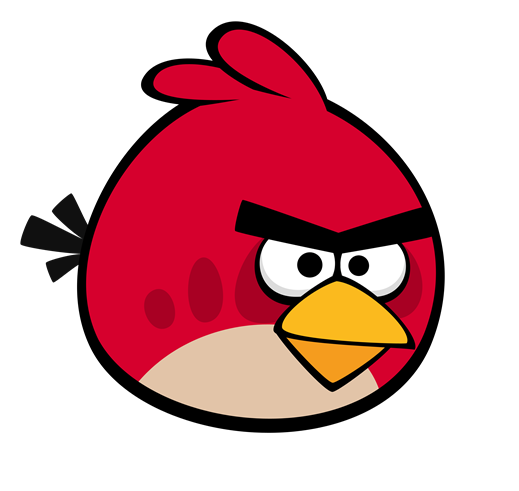 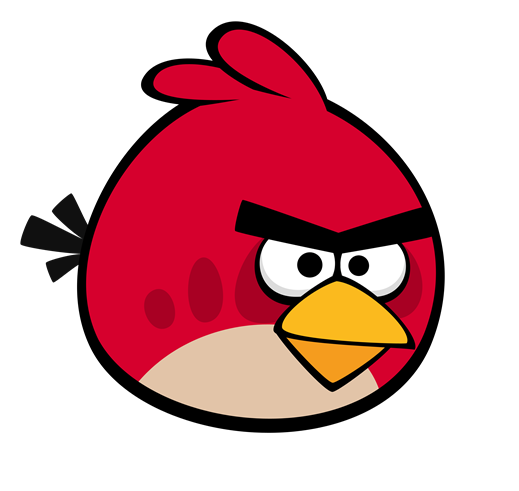 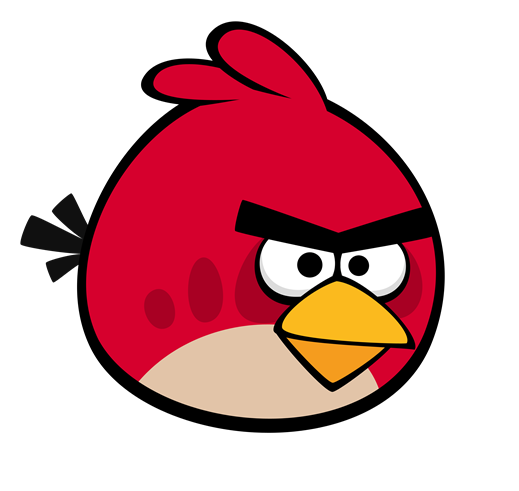 Câu hỏi 2
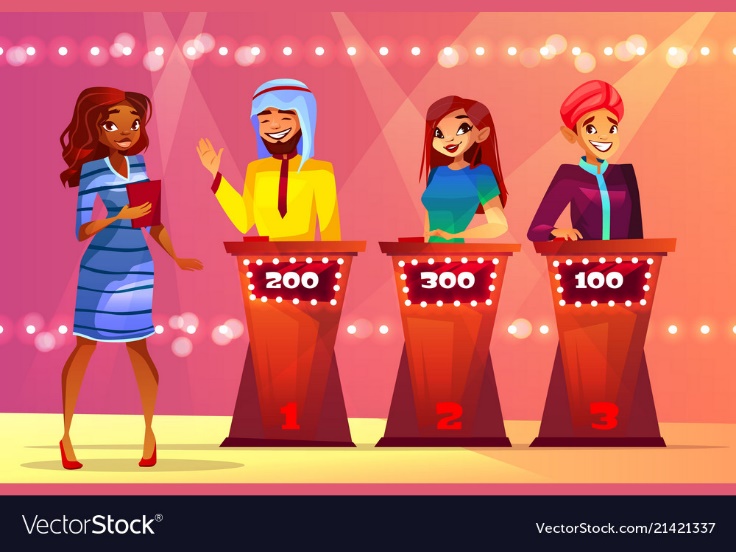 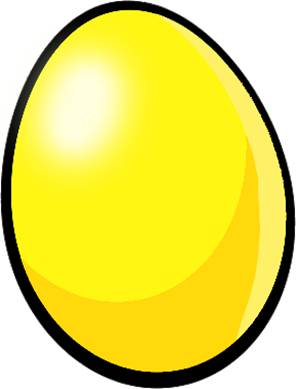 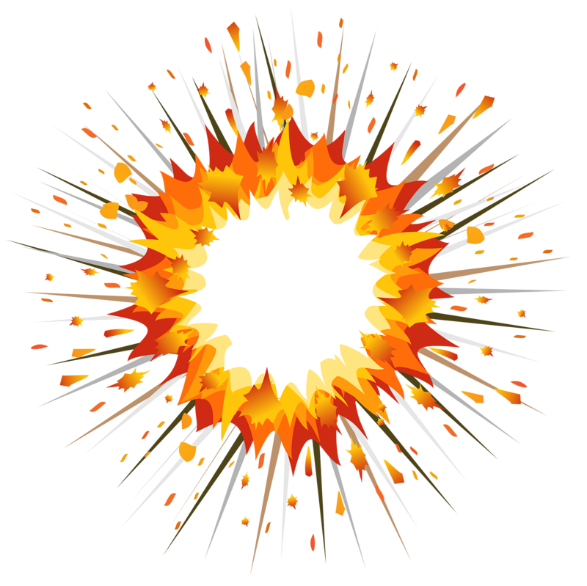 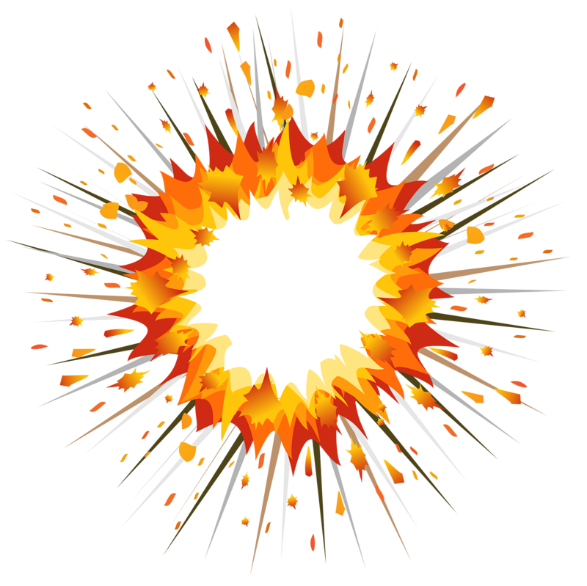 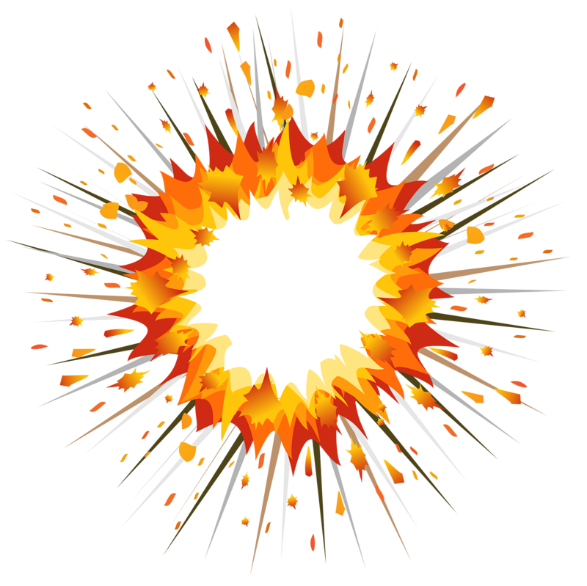 Comedy
Competition
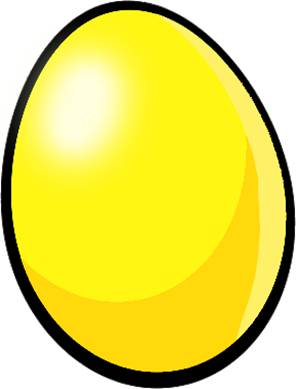 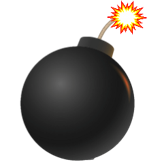 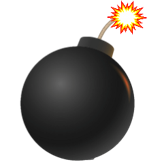 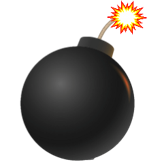 -1
-1
-1
+5
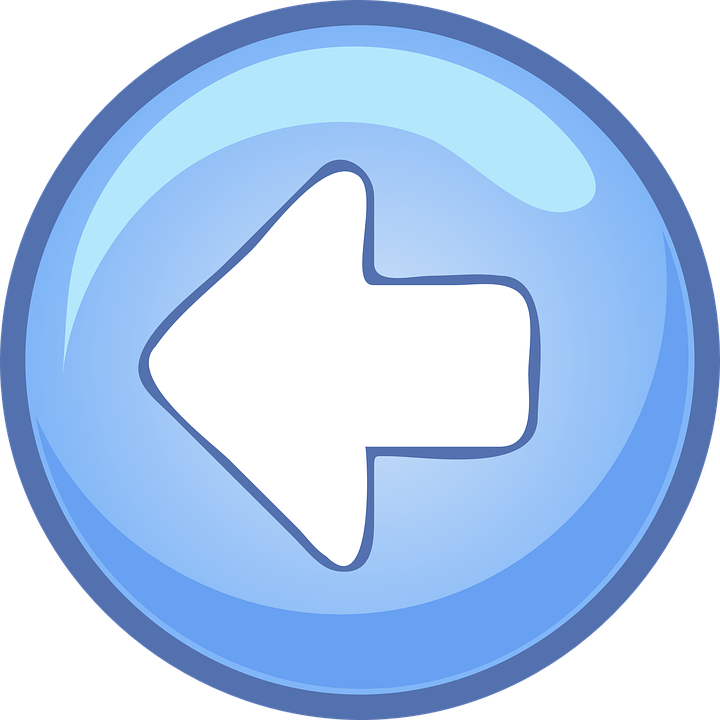 Game show
Newspaper
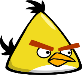 [Speaker Notes: Ms Huyền Phạm - 0936.082.789 – YOUTUBE: MsPham.  Facebook: Dạy và học cùng công nghệ.]
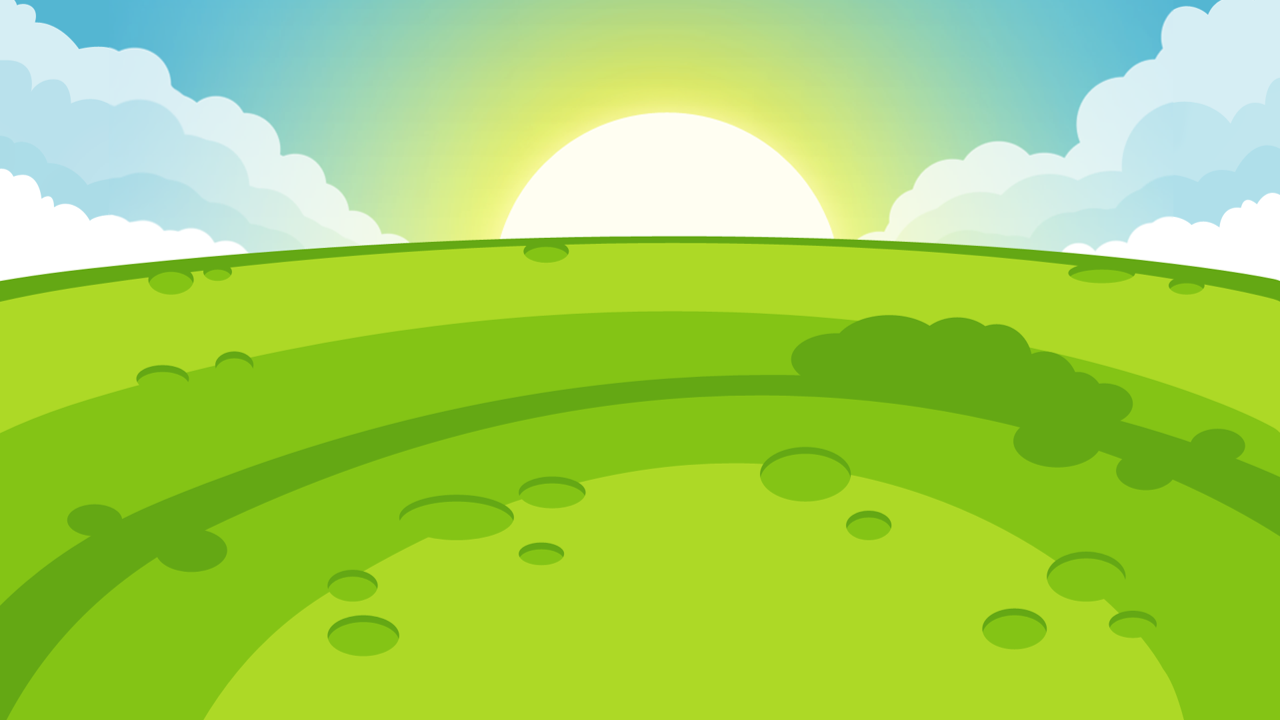 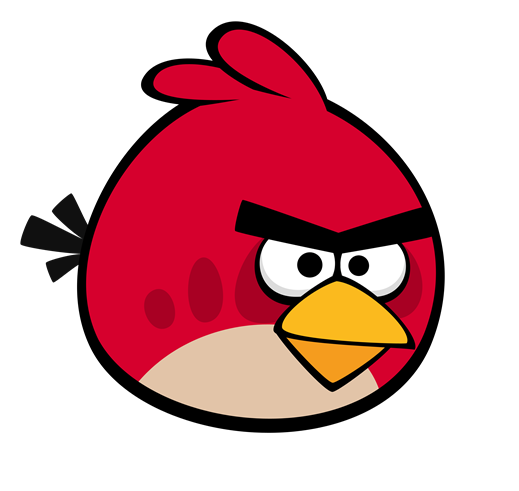 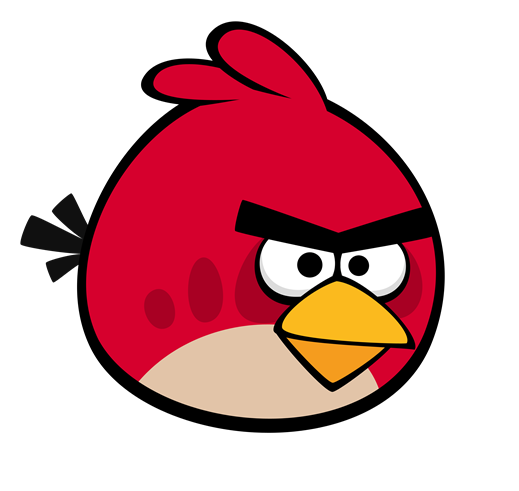 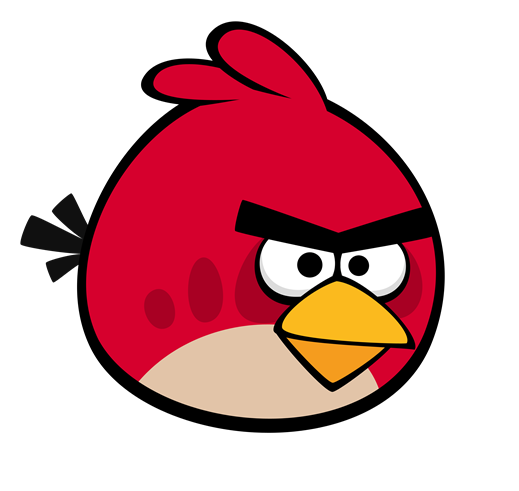 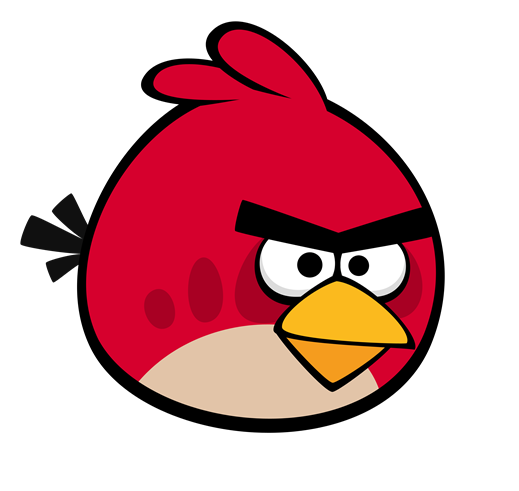 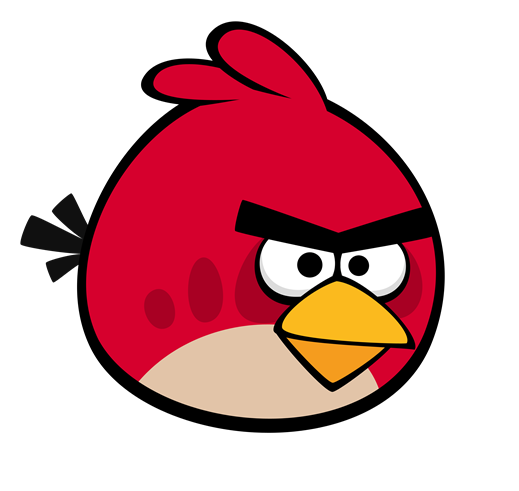 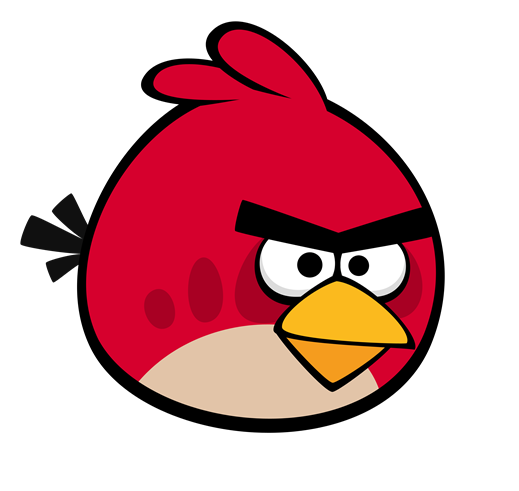 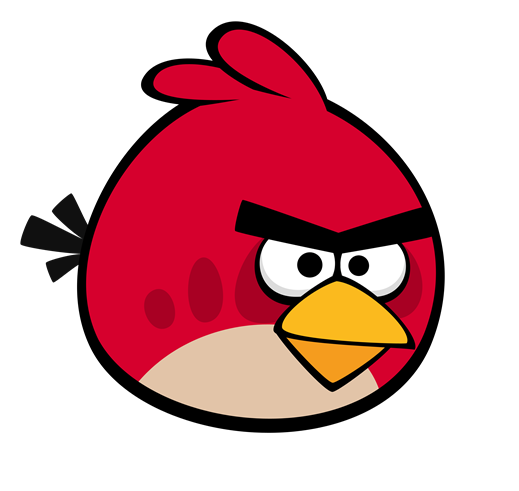 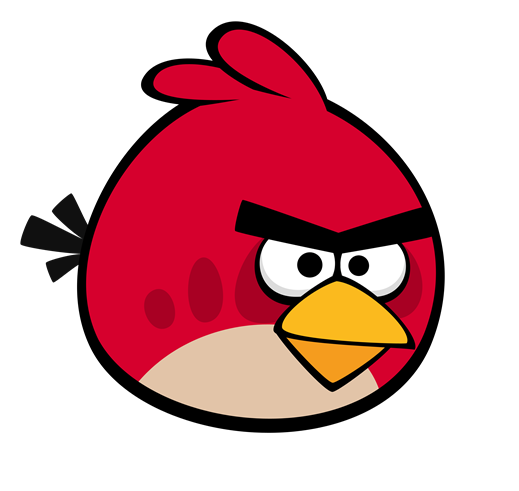 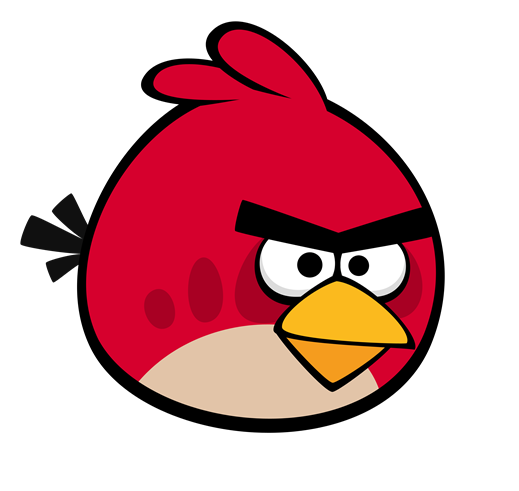 Câu hỏi 1
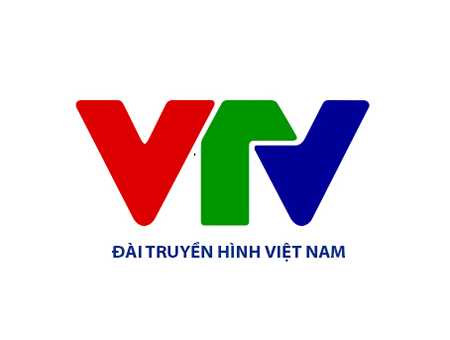 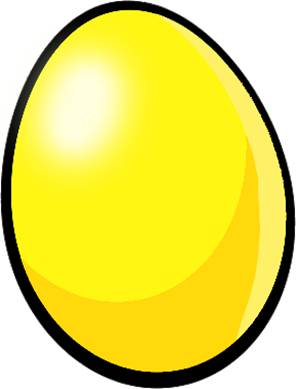 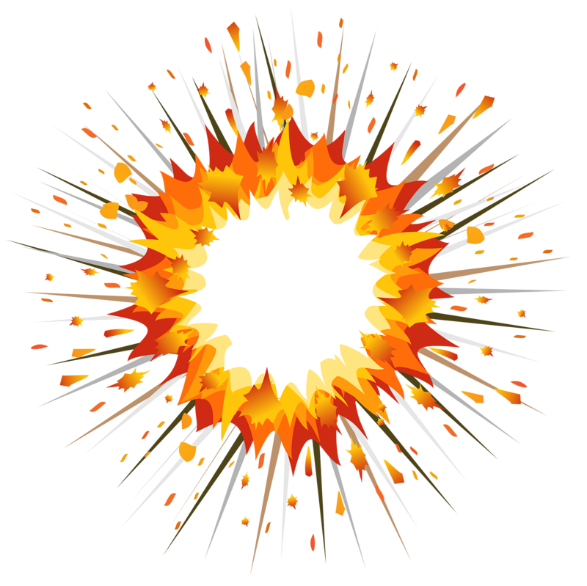 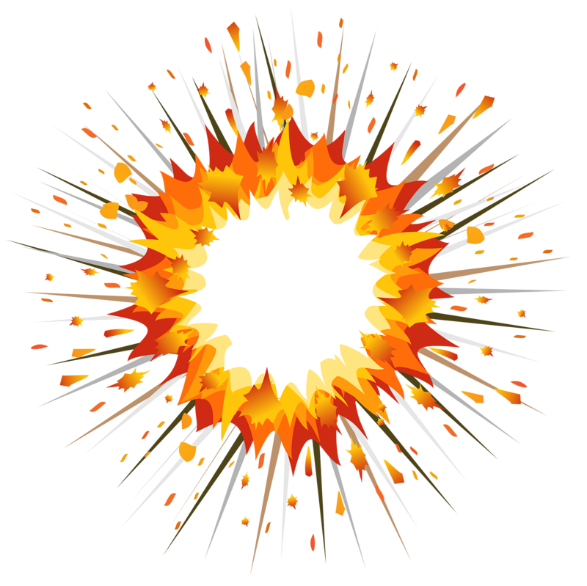 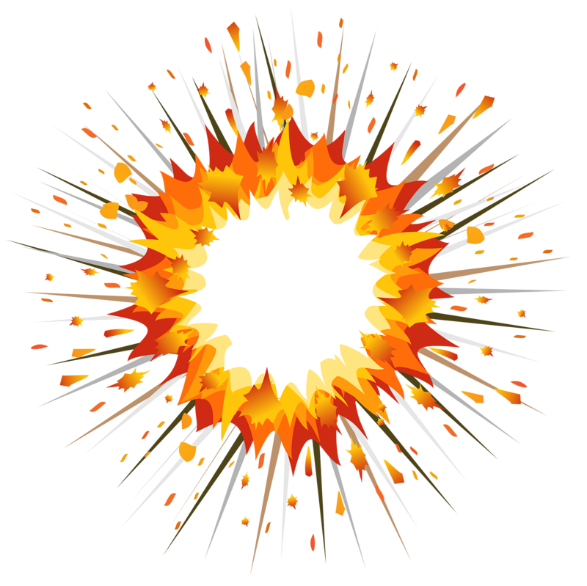 National television
Local television
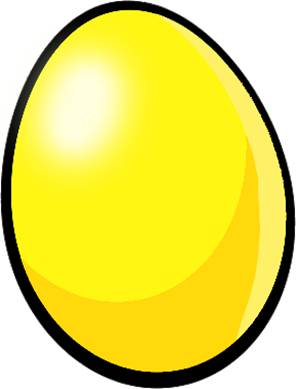 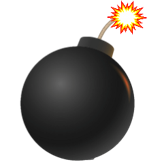 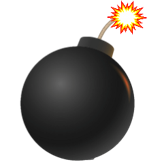 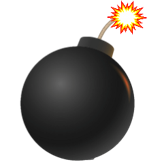 -1
-1
-1
+5
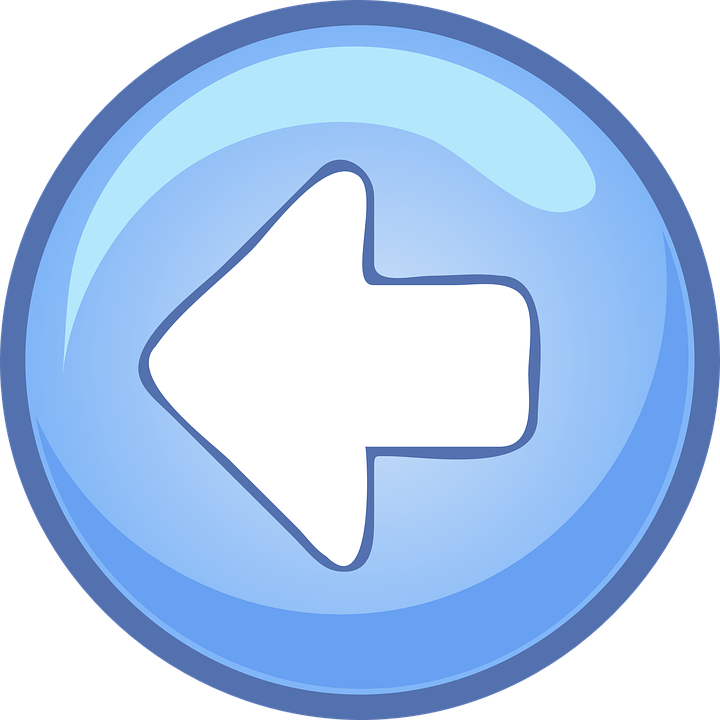 Competition
News programme
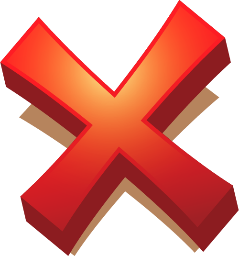 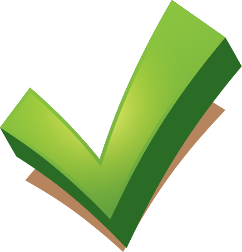 [Speaker Notes: Ms Huyền Phạm - 0936.082.789 – YOUTUBE: MsPham.  Facebook: Dạy và học cùng công nghệ.]
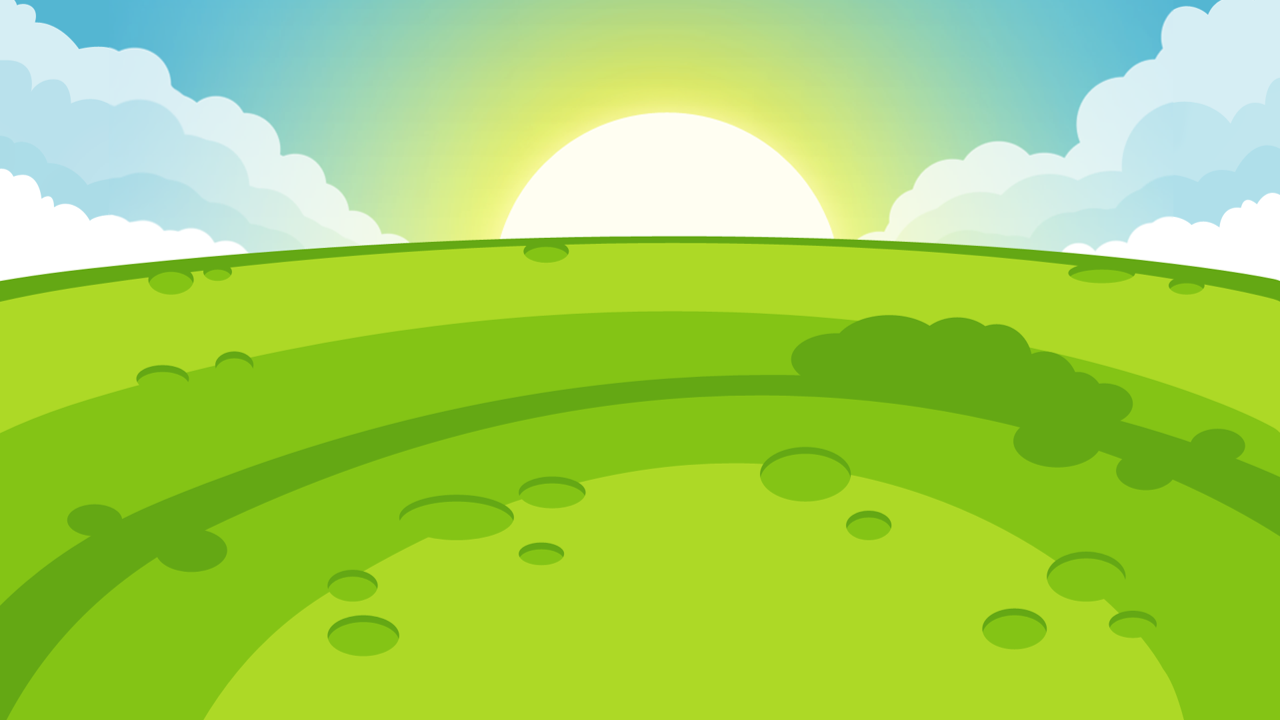 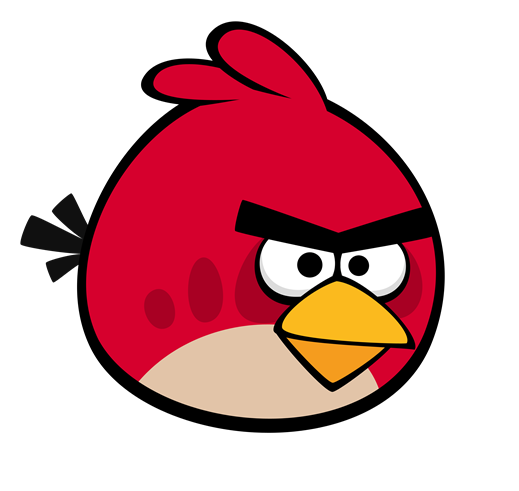 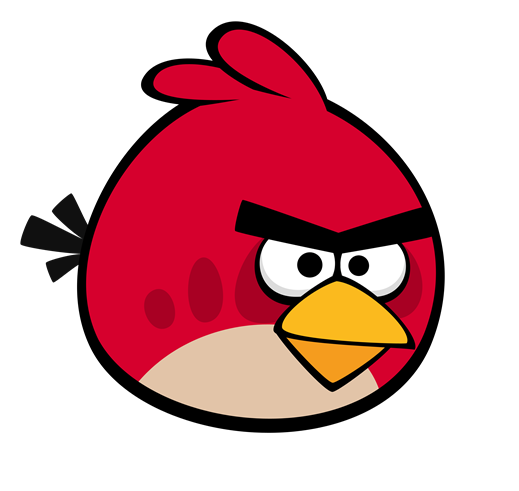 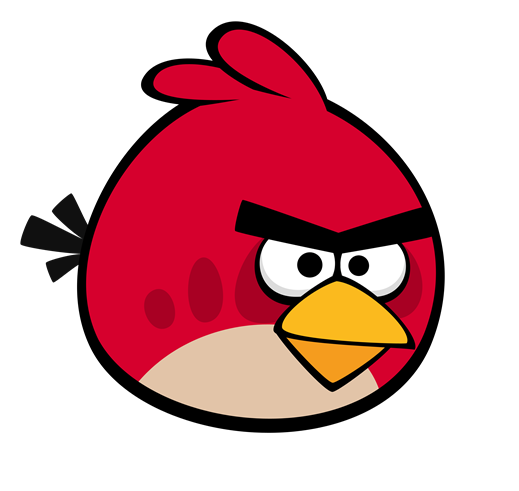 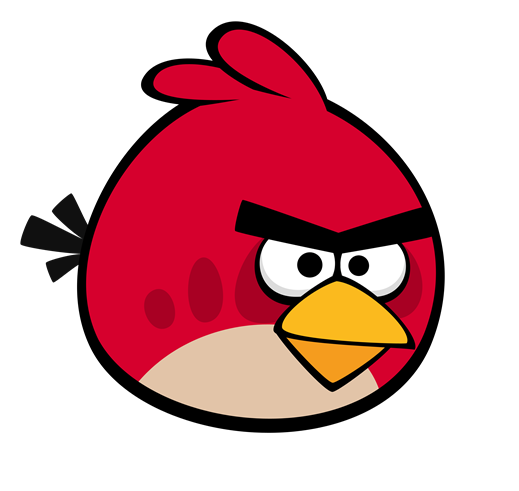 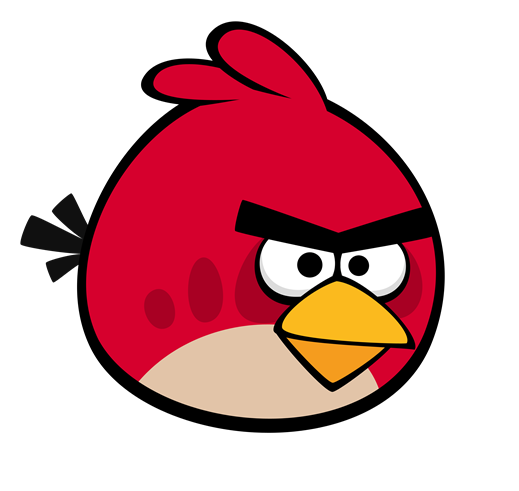 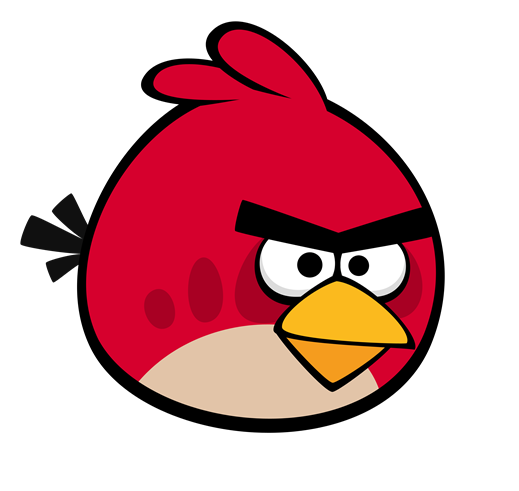 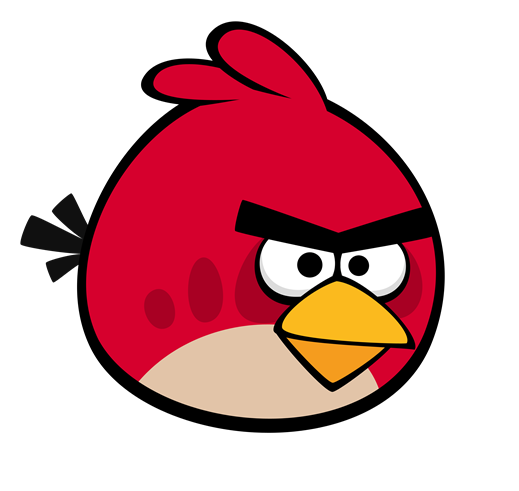 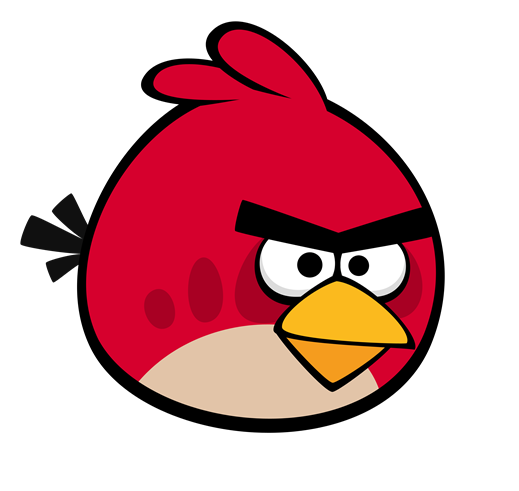 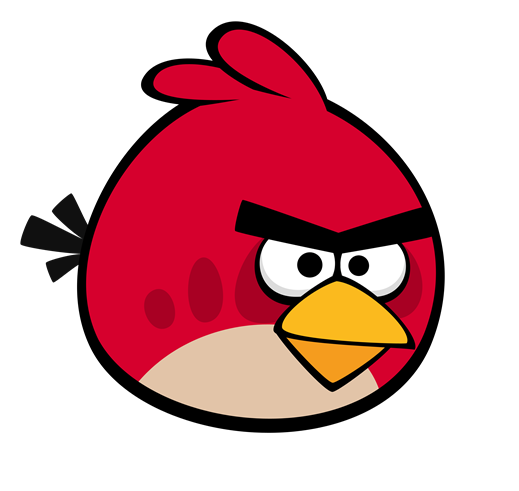 Câu hỏi 4
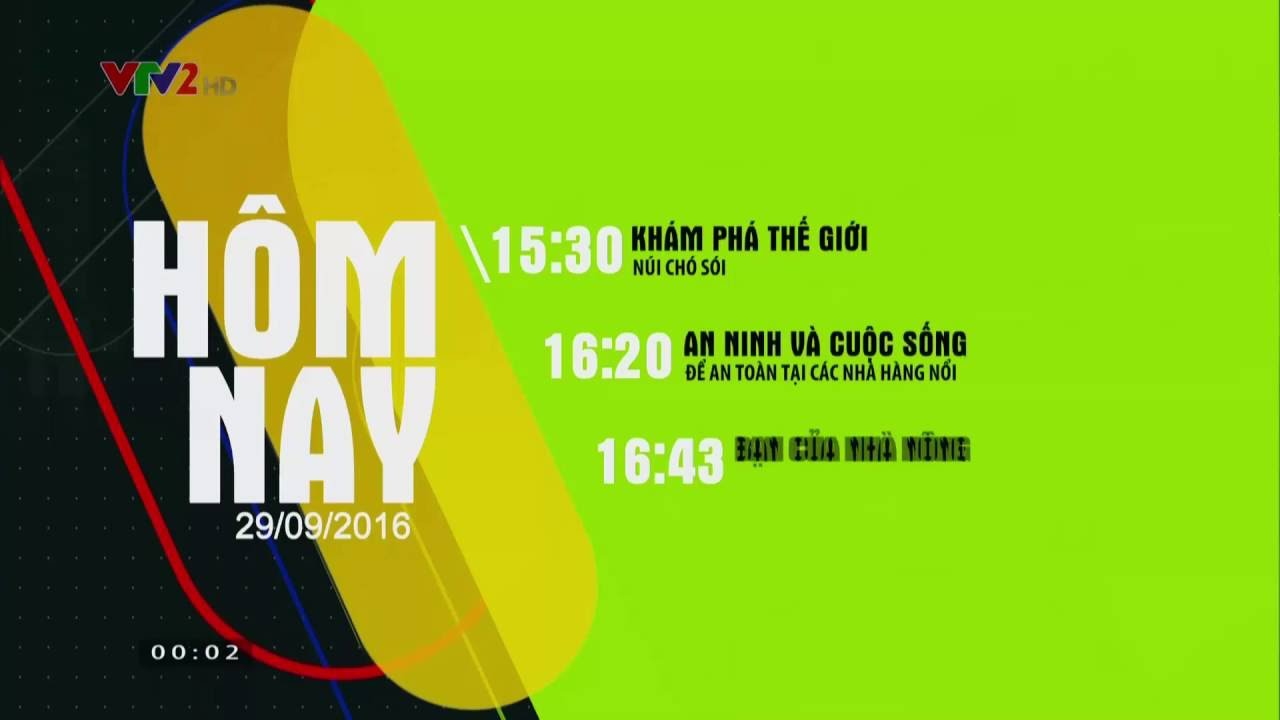 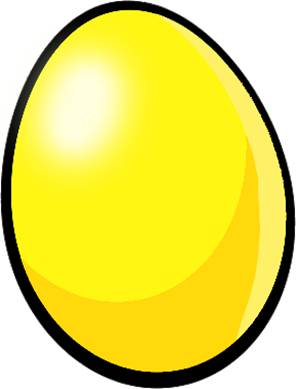 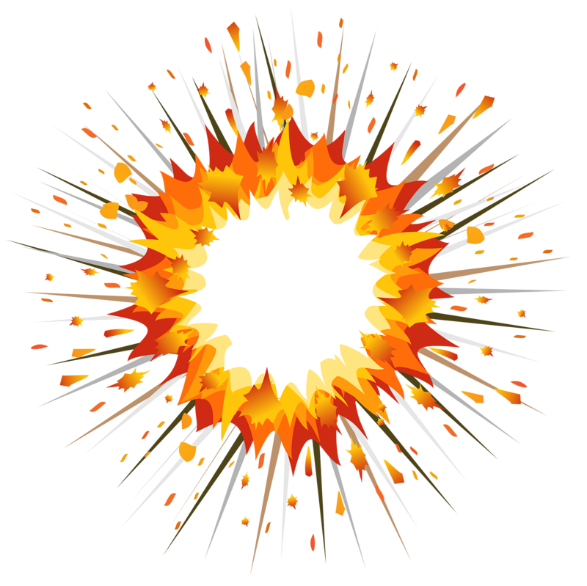 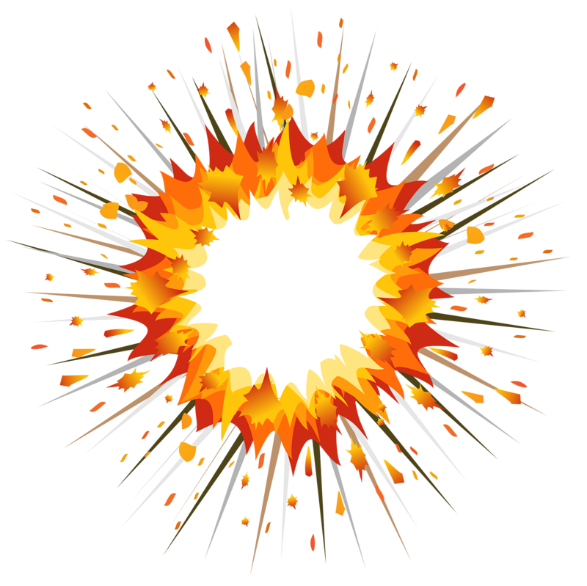 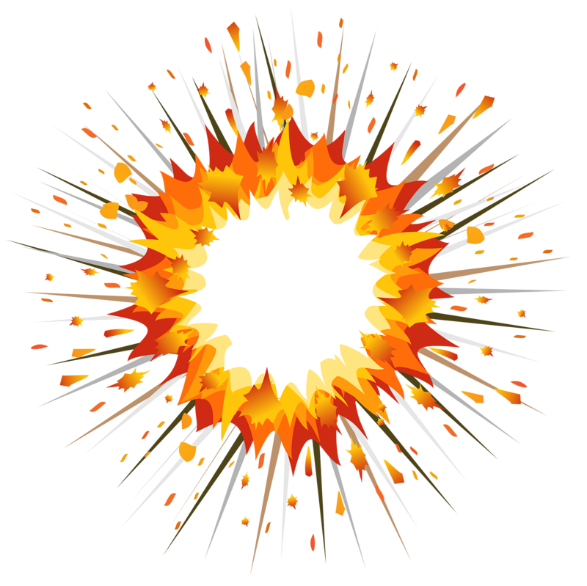 Competition
Channel
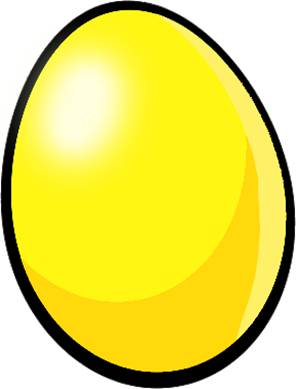 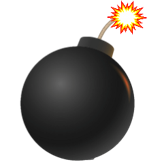 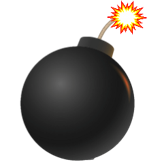 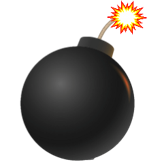 -1
-1
-1
+5
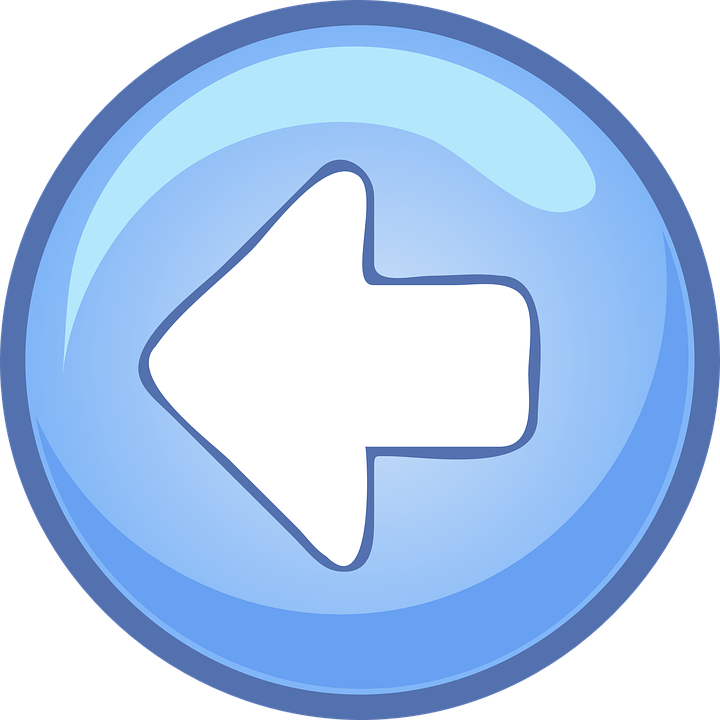 Schedule
Awful
[Speaker Notes: Ms Huyền Phạm - 0936.082.789 – YOUTUBE: MsPham.  Facebook: Dạy và học cùng công nghệ.]
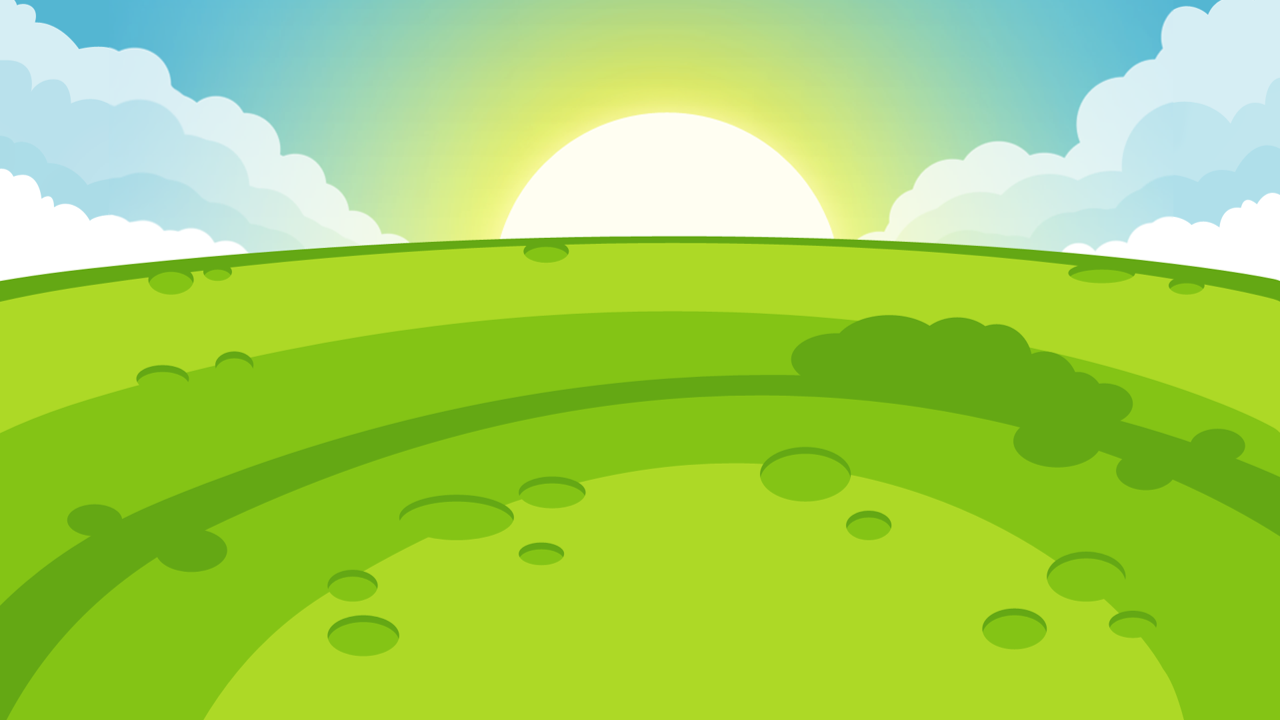 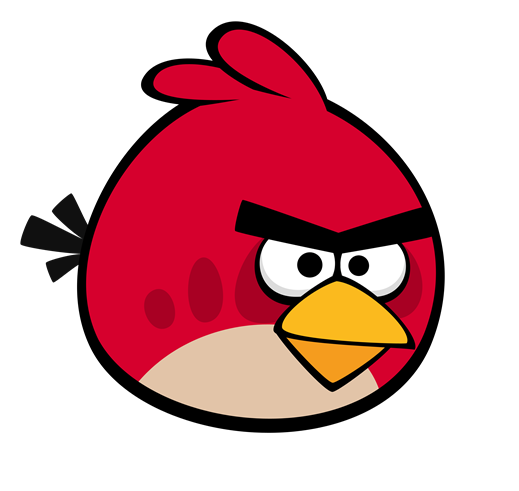 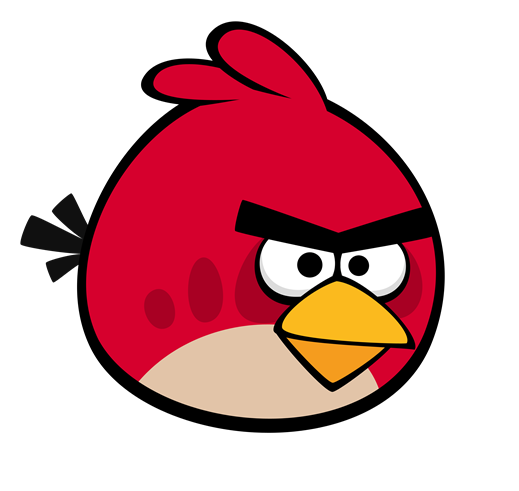 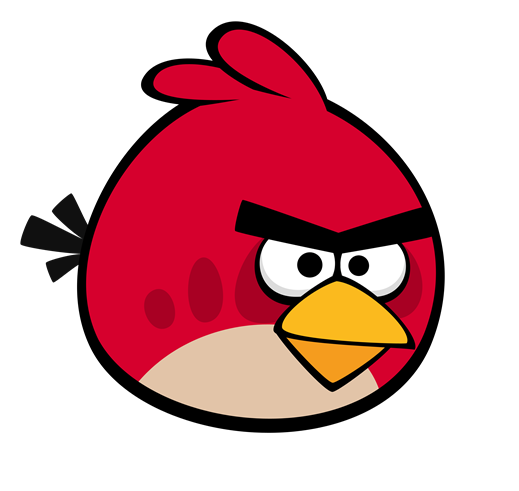 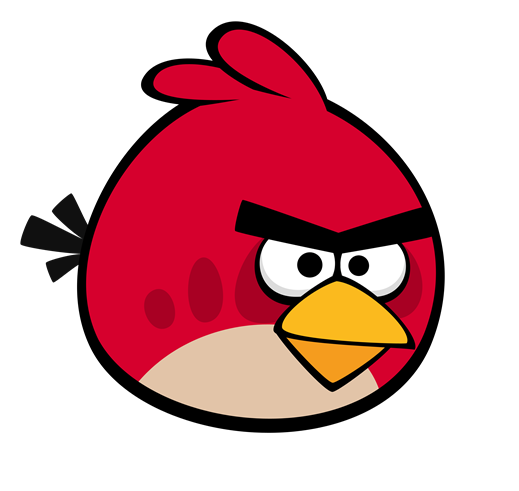 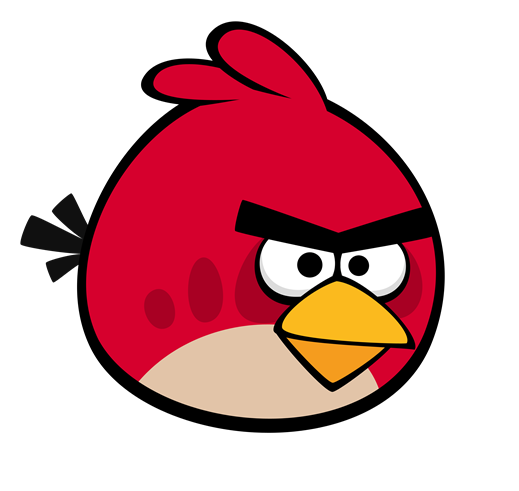 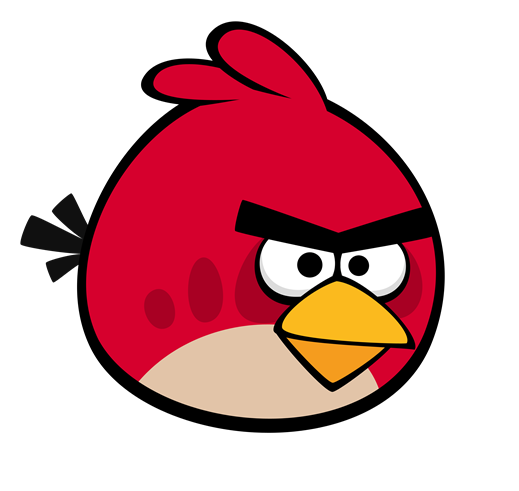 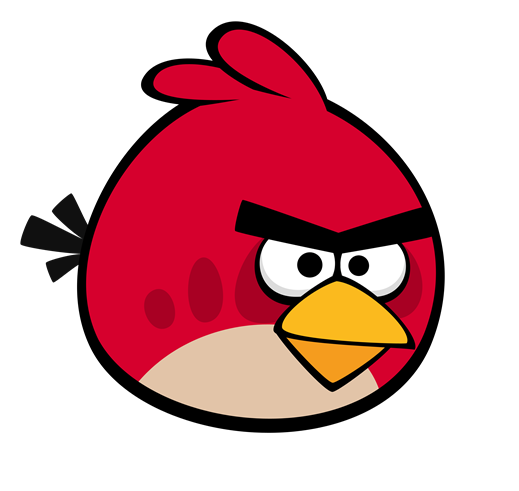 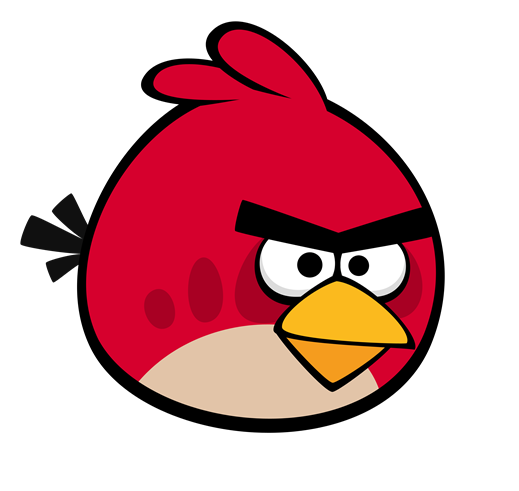 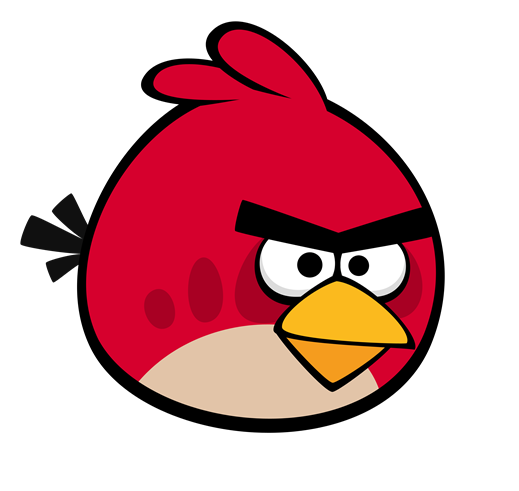 Câu hỏi 3
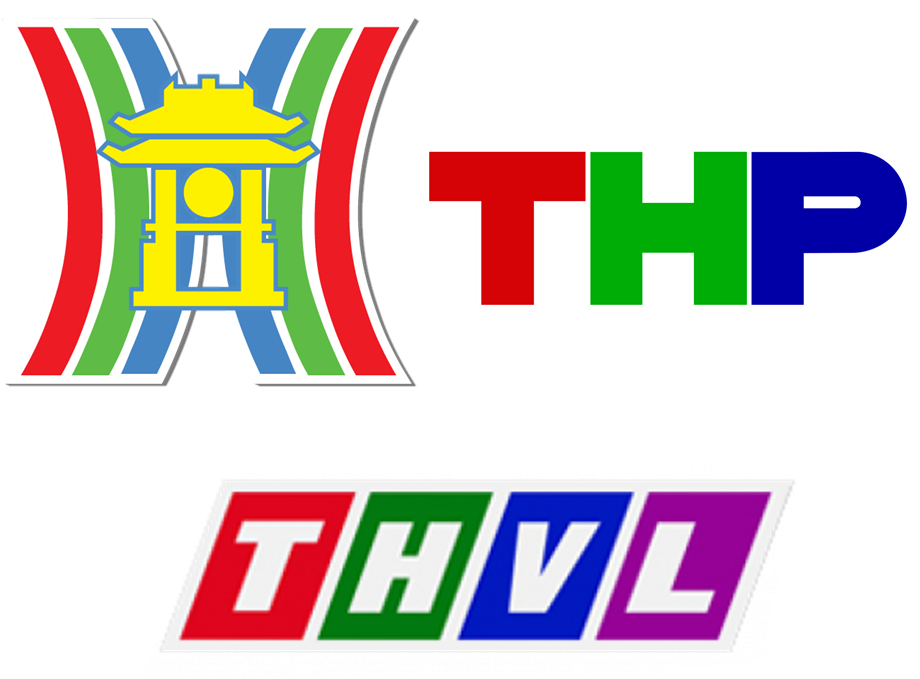 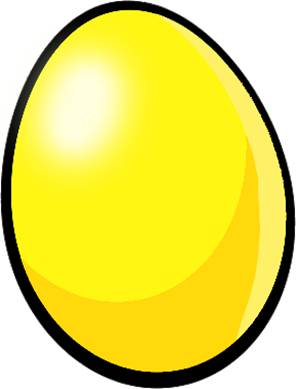 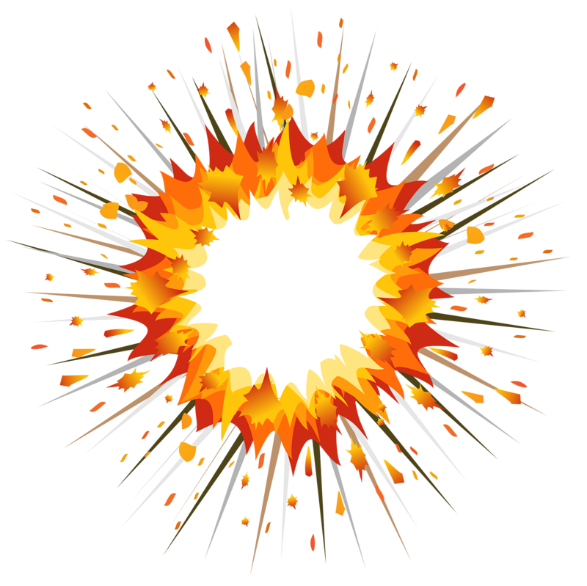 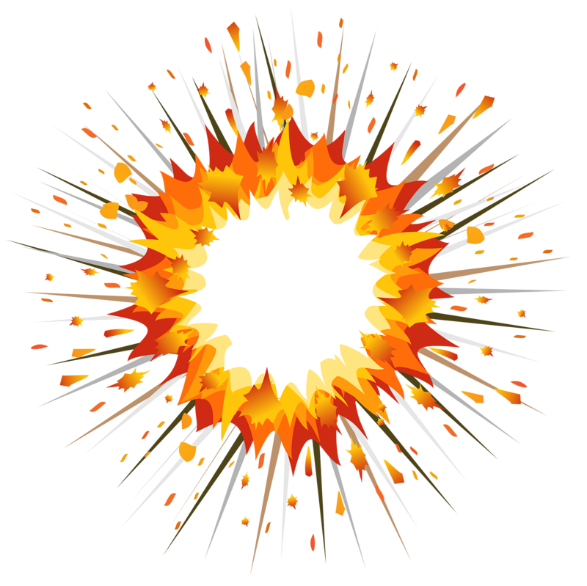 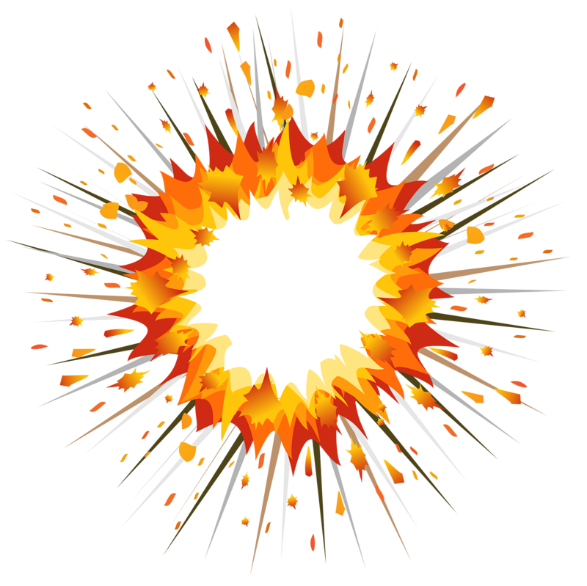 Local television
News programme
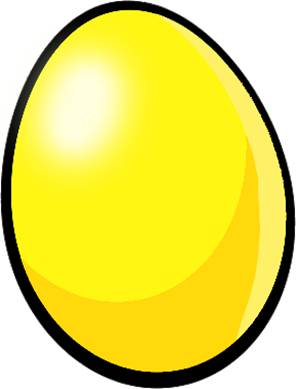 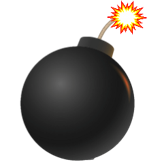 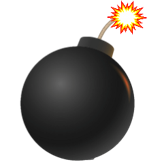 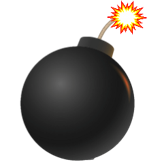 -1
-1
-1
+5
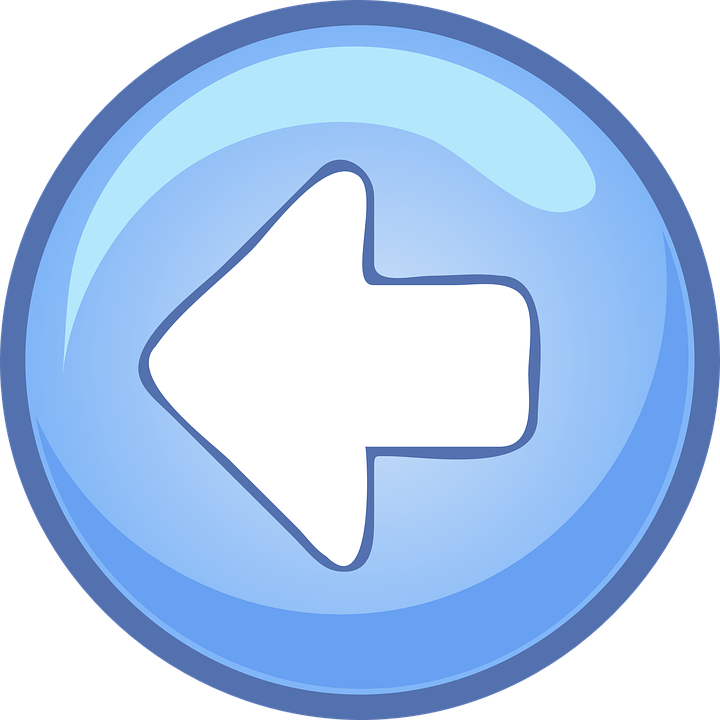 Educational programme
National television
[Speaker Notes: Ms Huyền Phạm - 0936.082.789 – YOUTUBE: MsPham.  Facebook: Dạy và học cùng công nghệ.]
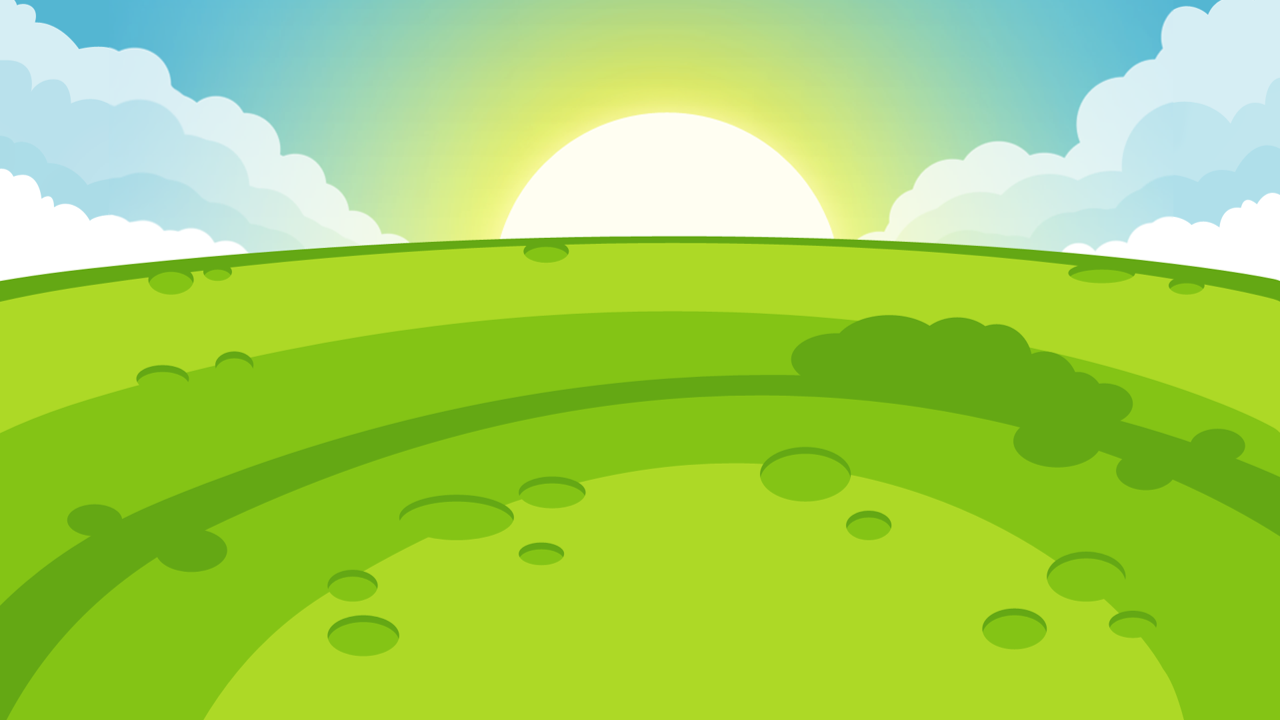 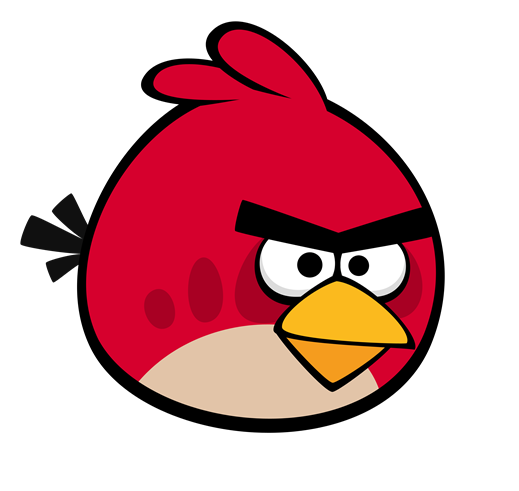 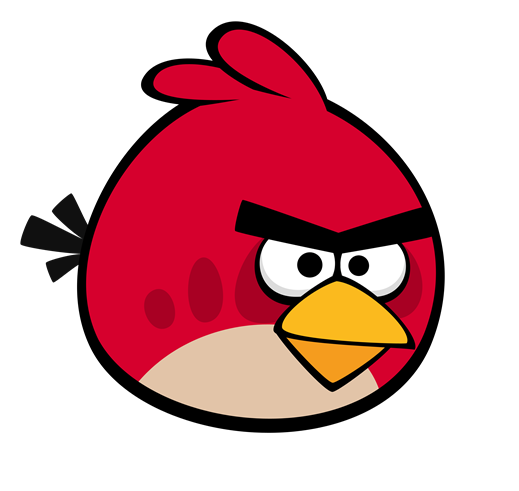 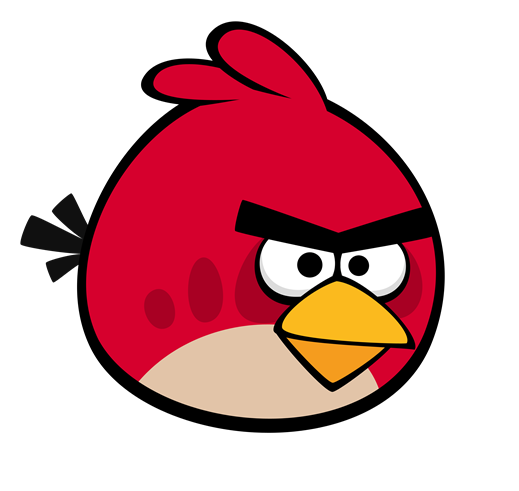 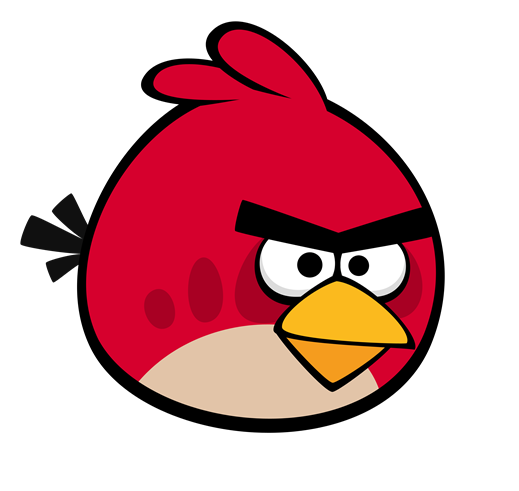 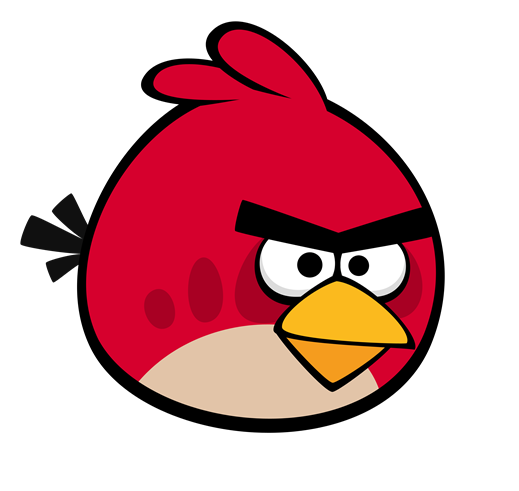 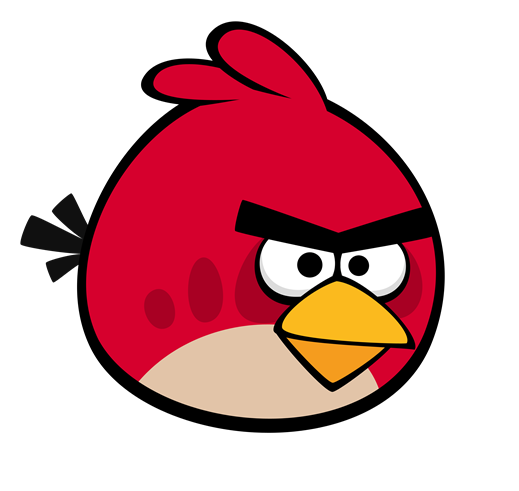 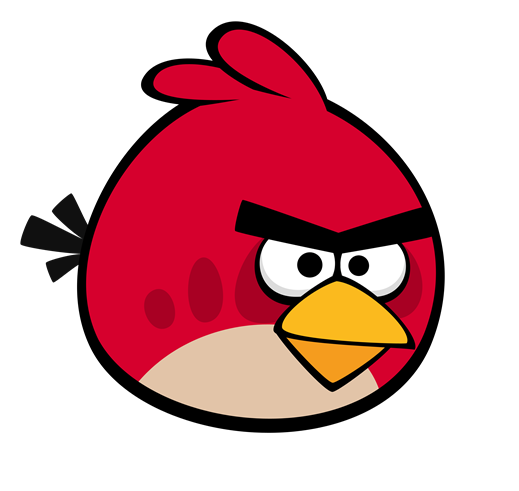 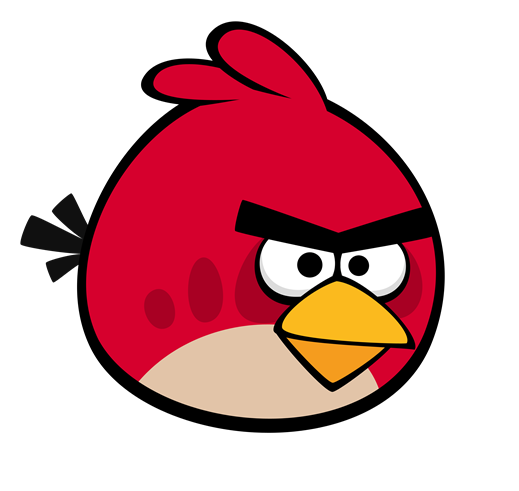 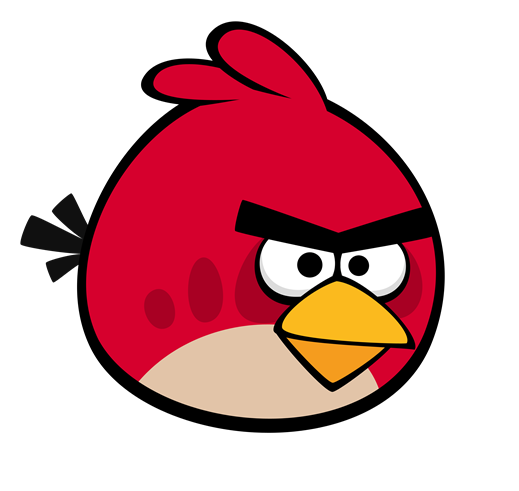 Câu hỏi 2
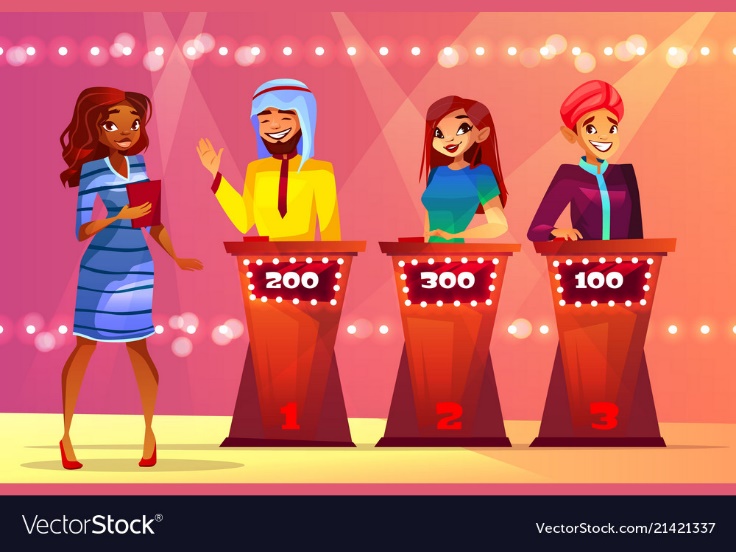 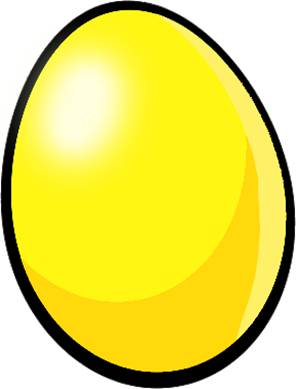 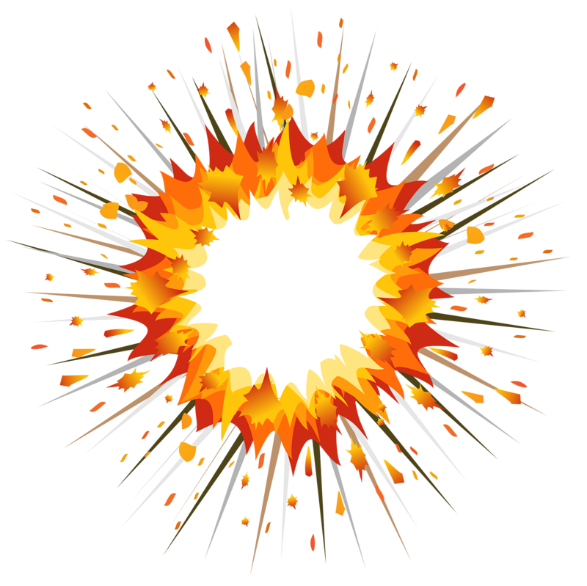 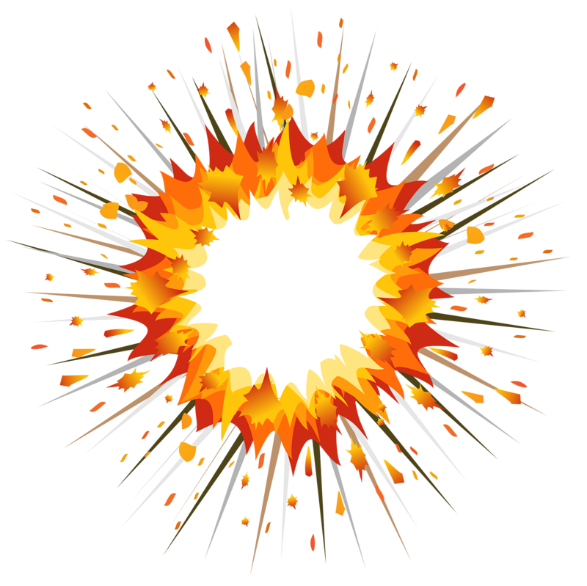 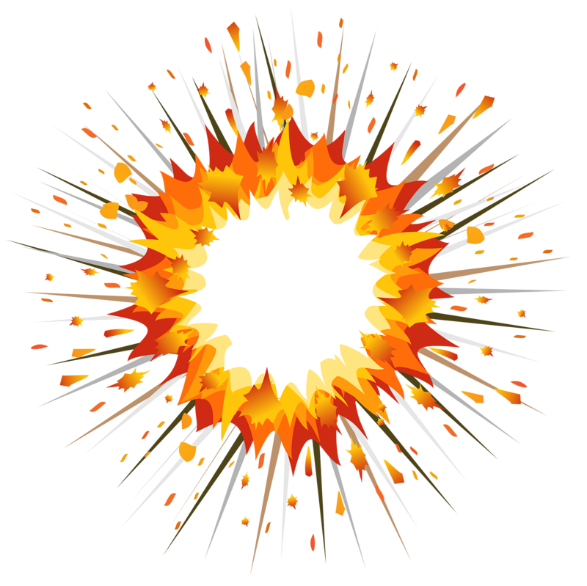 Comedy
Competition
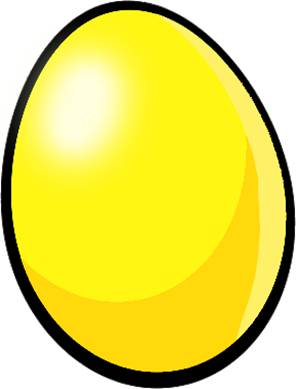 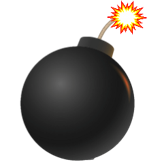 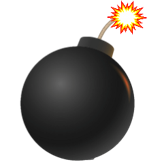 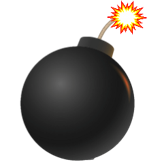 -1
-1
-1
+5
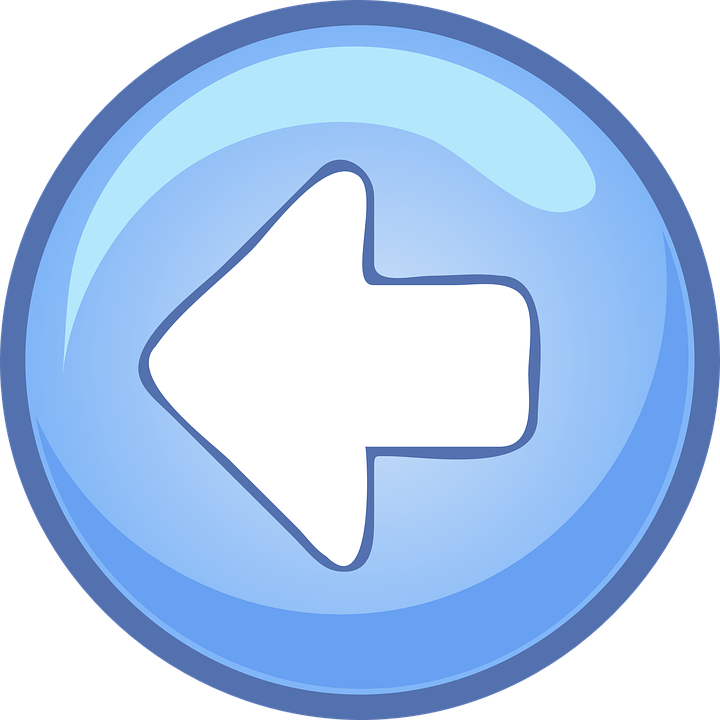 Game show
Newspaper
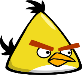 [Speaker Notes: Ms Huyền Phạm - 0936.082.789 – YOUTUBE: MsPham.  Facebook: Dạy và học cùng công nghệ.]
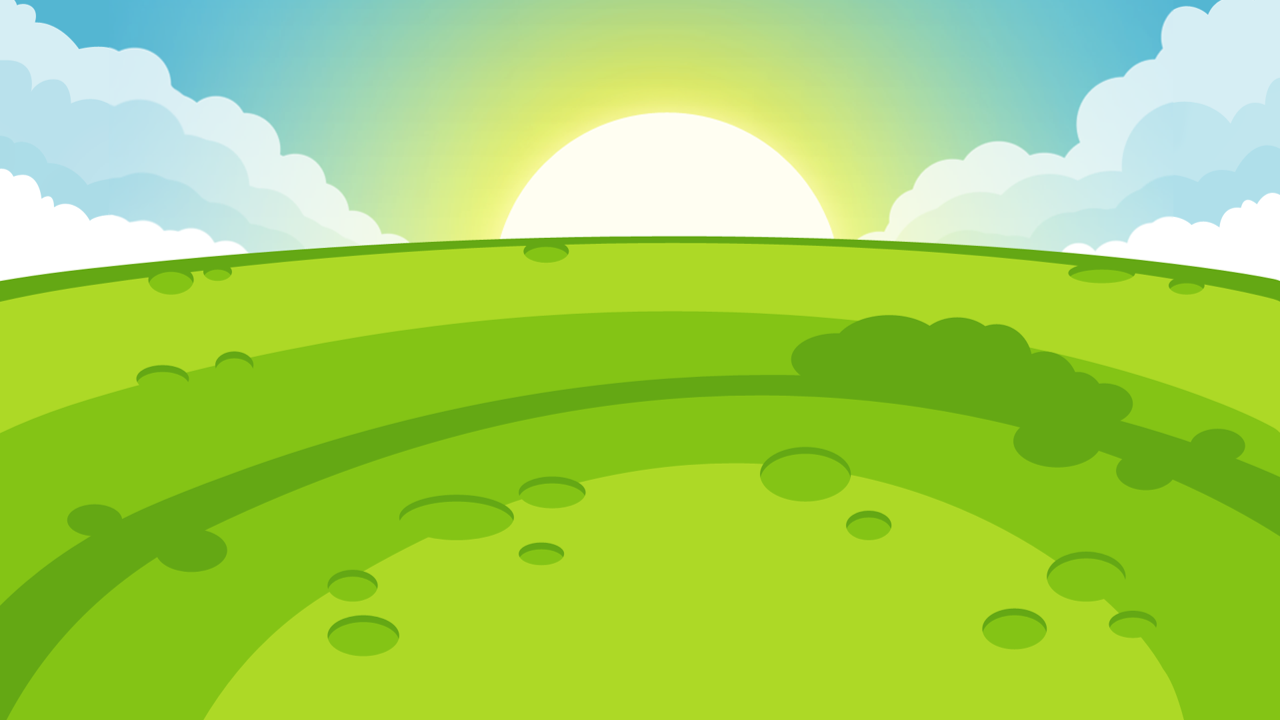 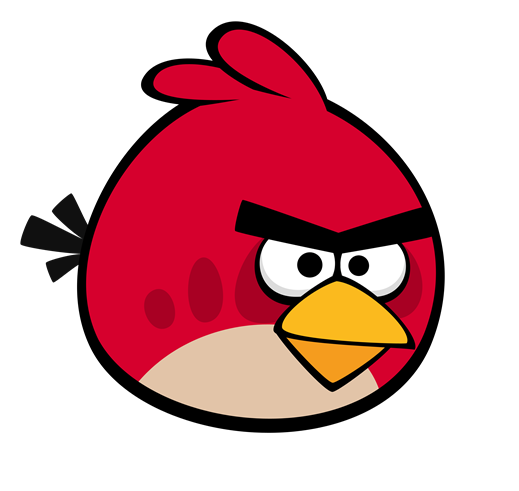 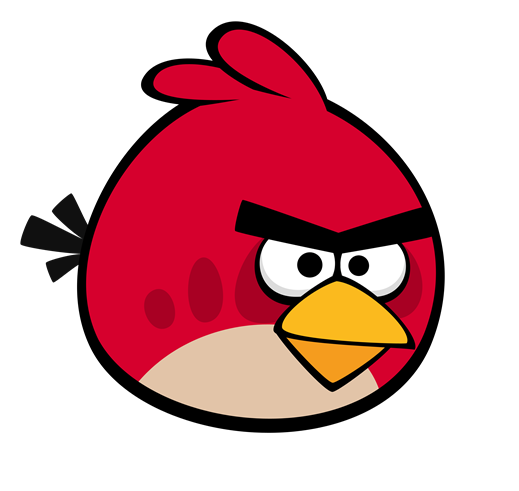 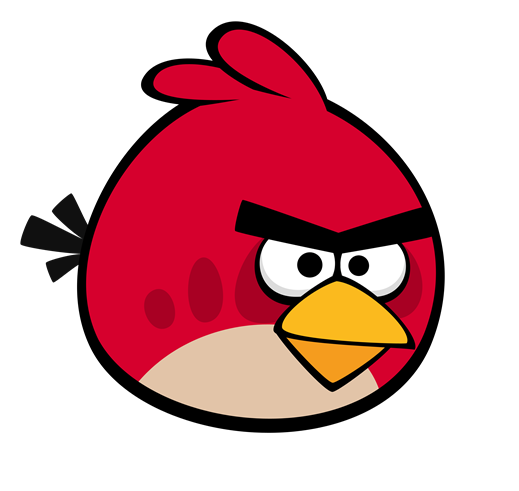 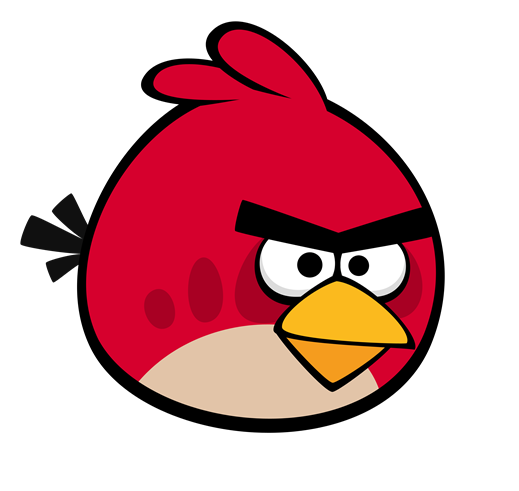 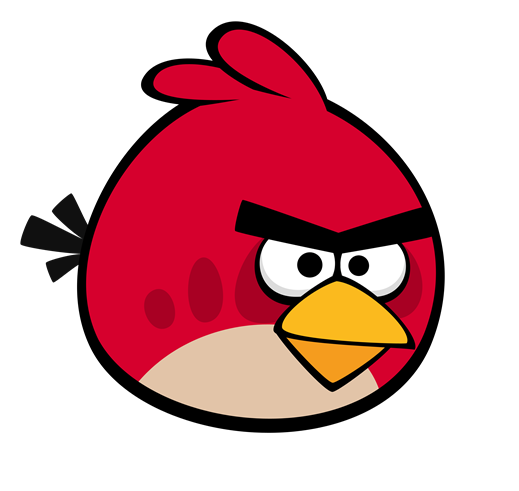 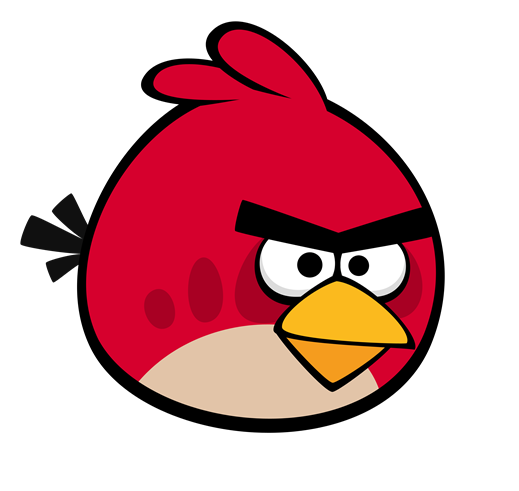 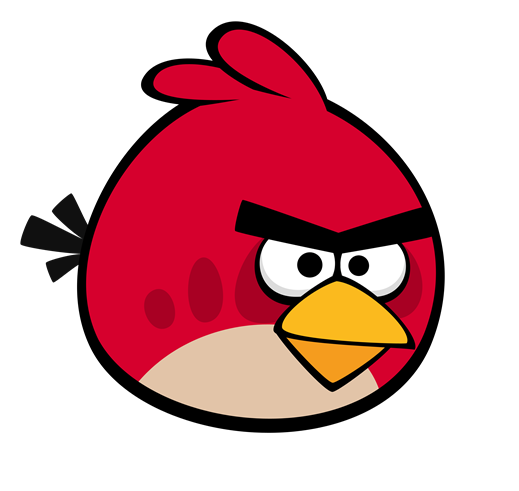 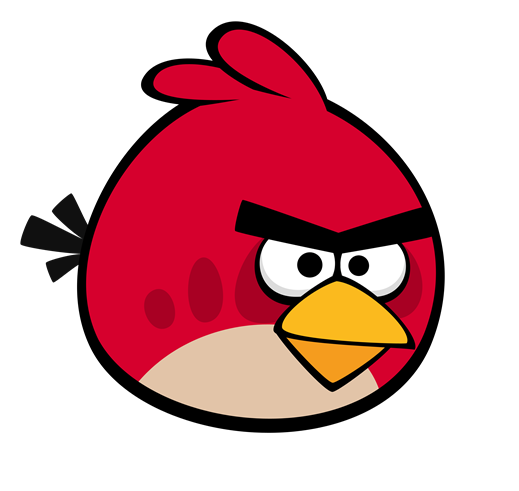 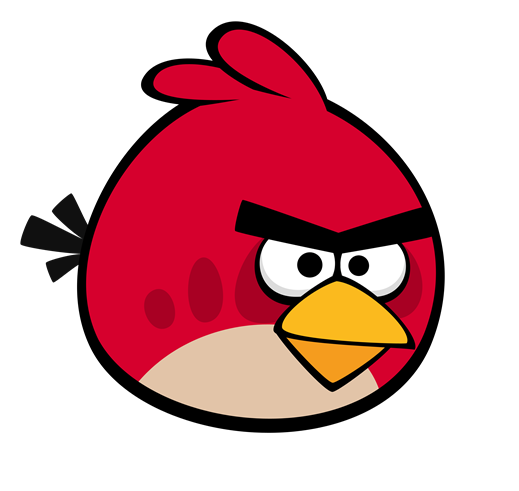 Câu hỏi 1
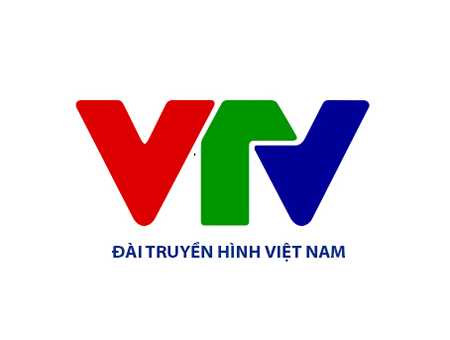 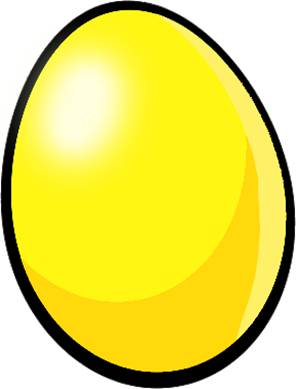 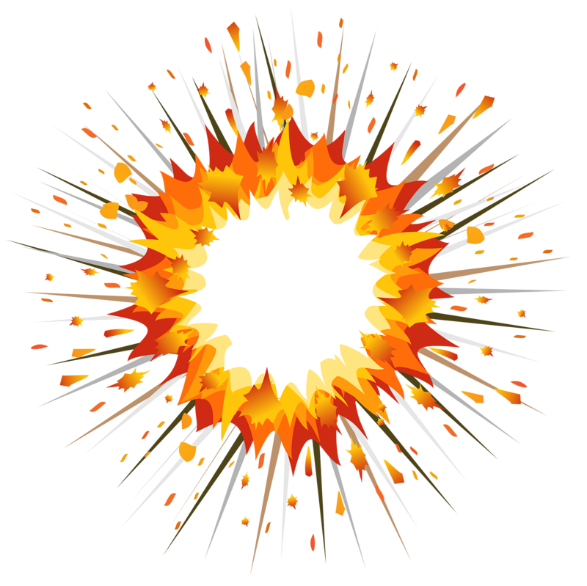 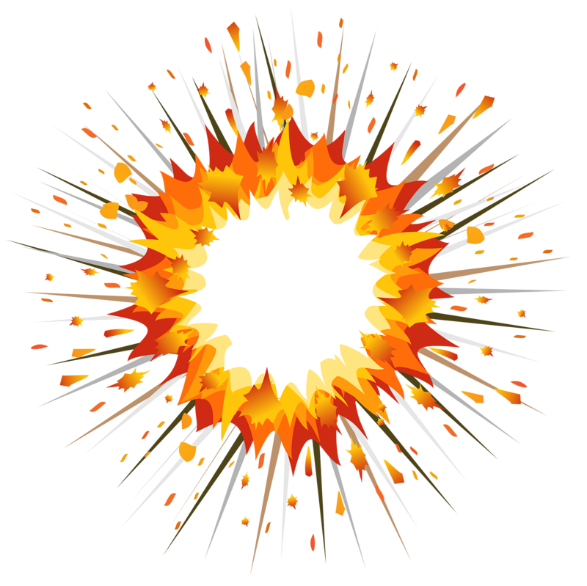 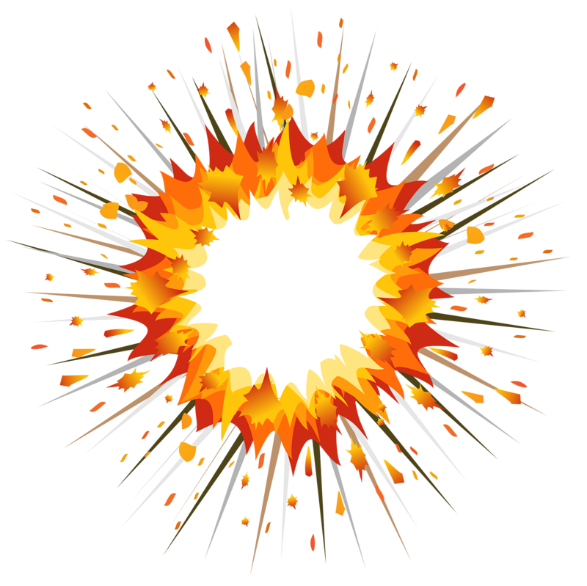 National television
Local television
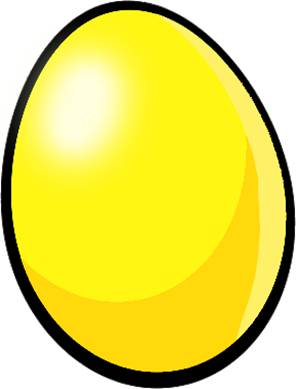 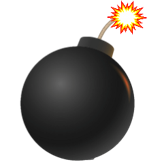 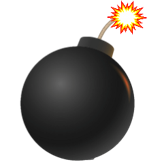 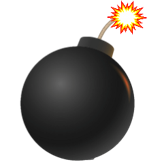 -1
-1
-1
+5
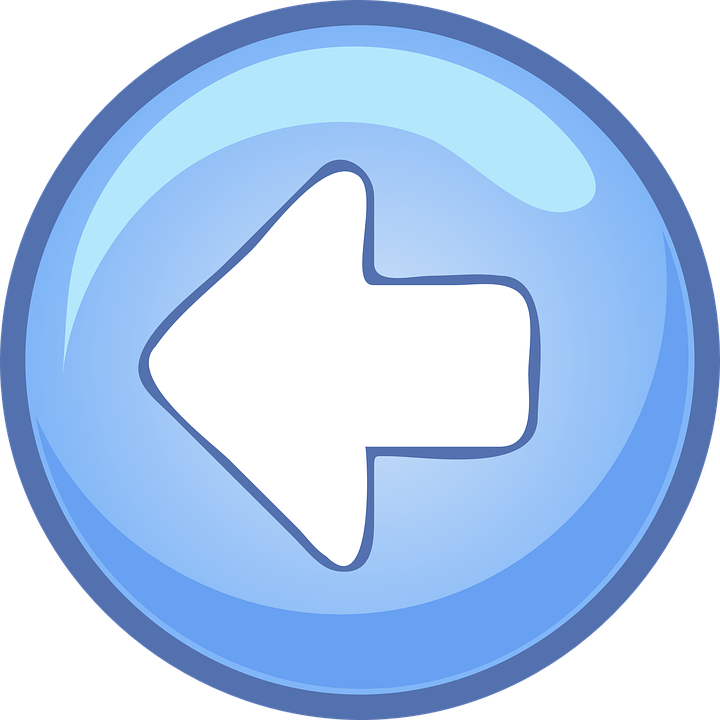 Competition
News programme
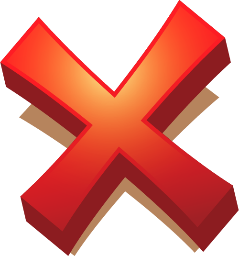 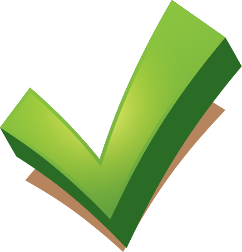 [Speaker Notes: Ms Huyền Phạm - 0936.082.789 – YOUTUBE: MsPham.  Facebook: Dạy và học cùng công nghệ.]
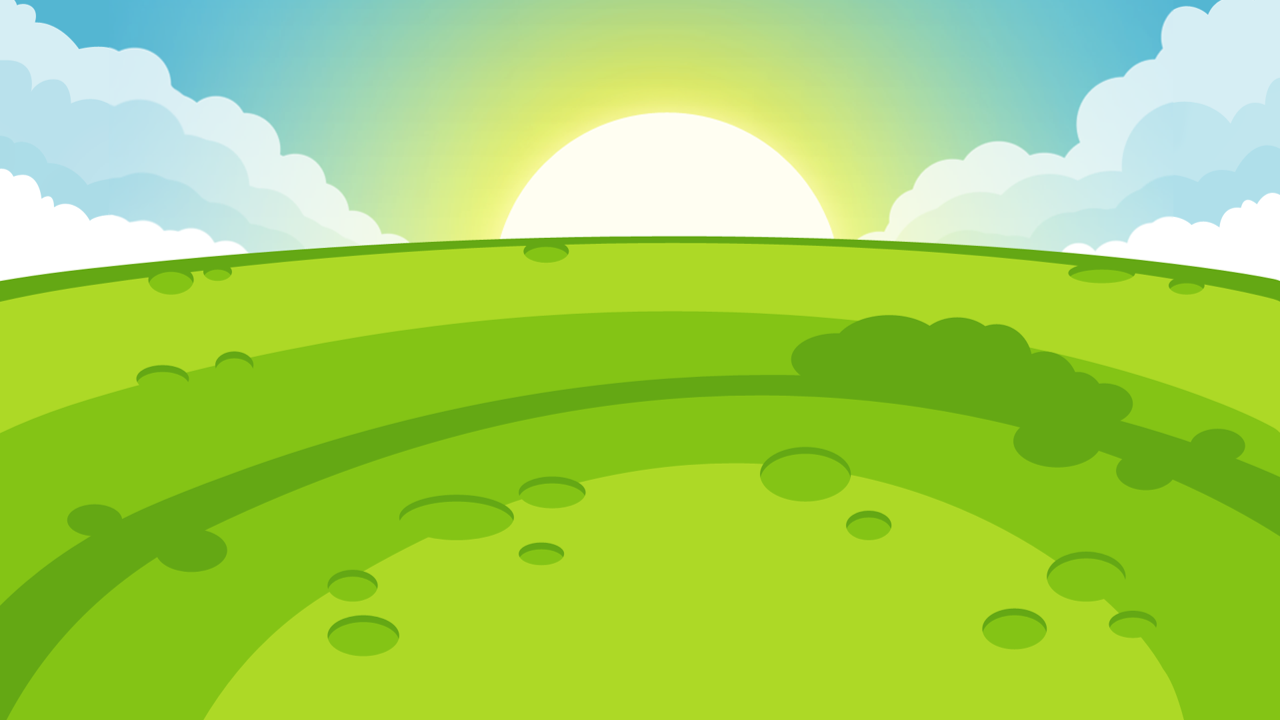 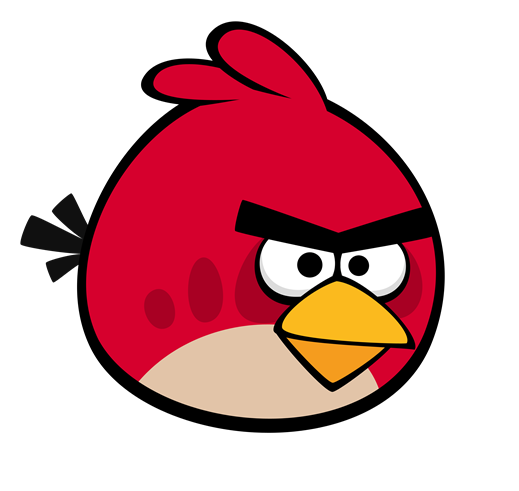 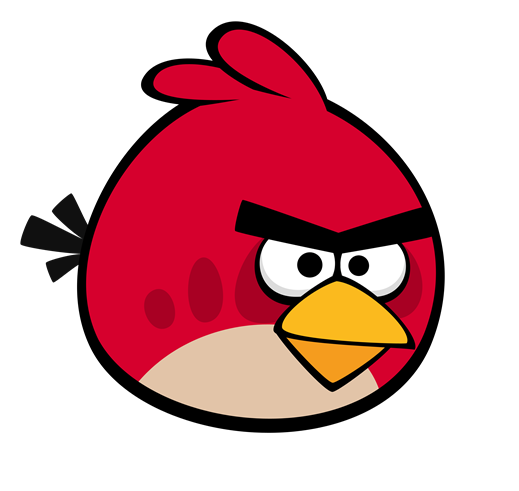 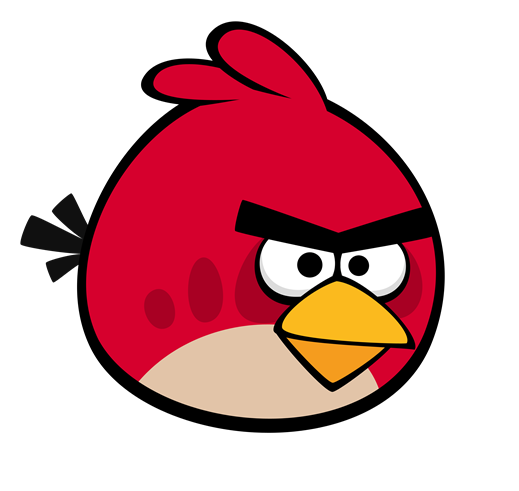 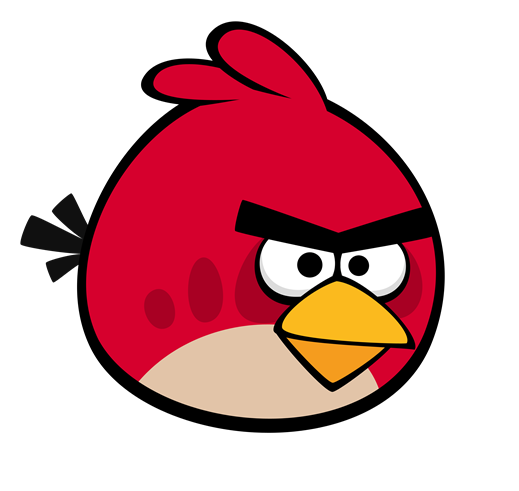 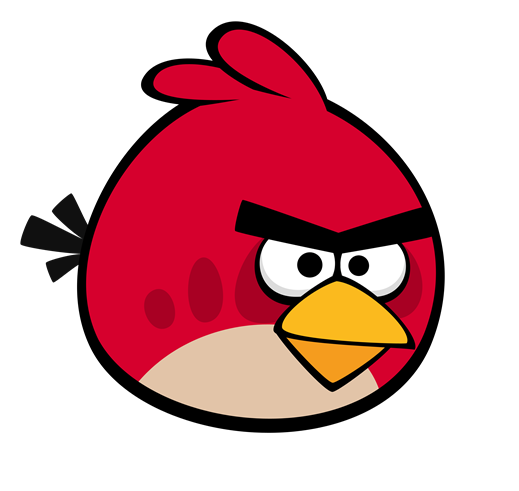 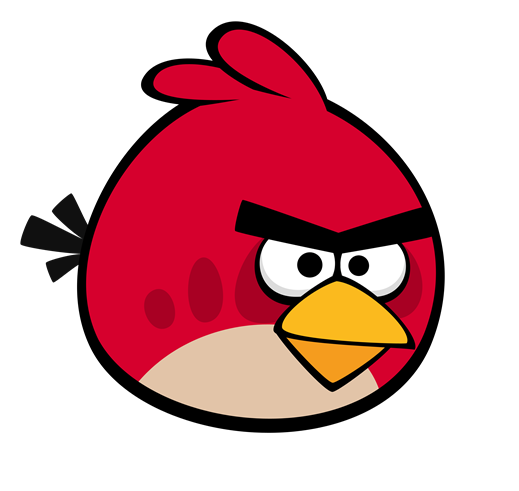 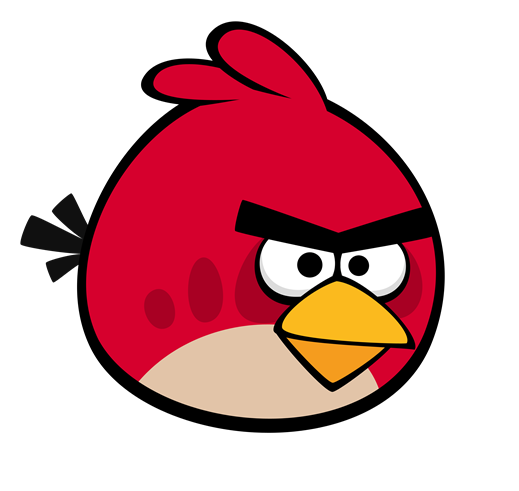 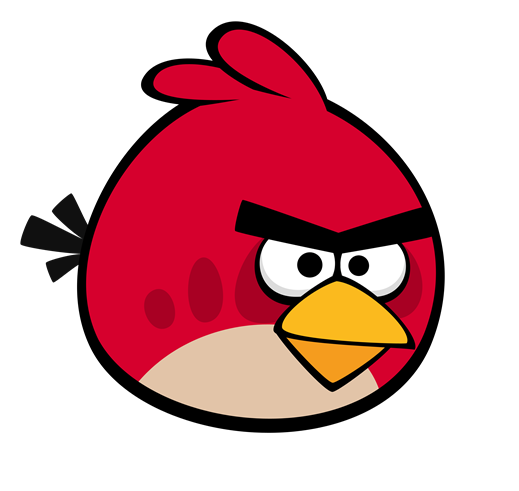 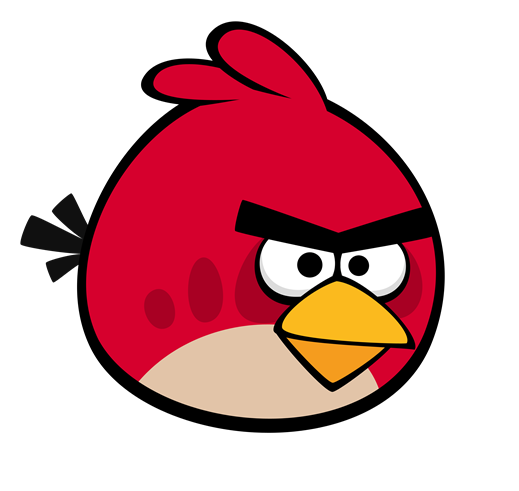 Câu hỏi 4
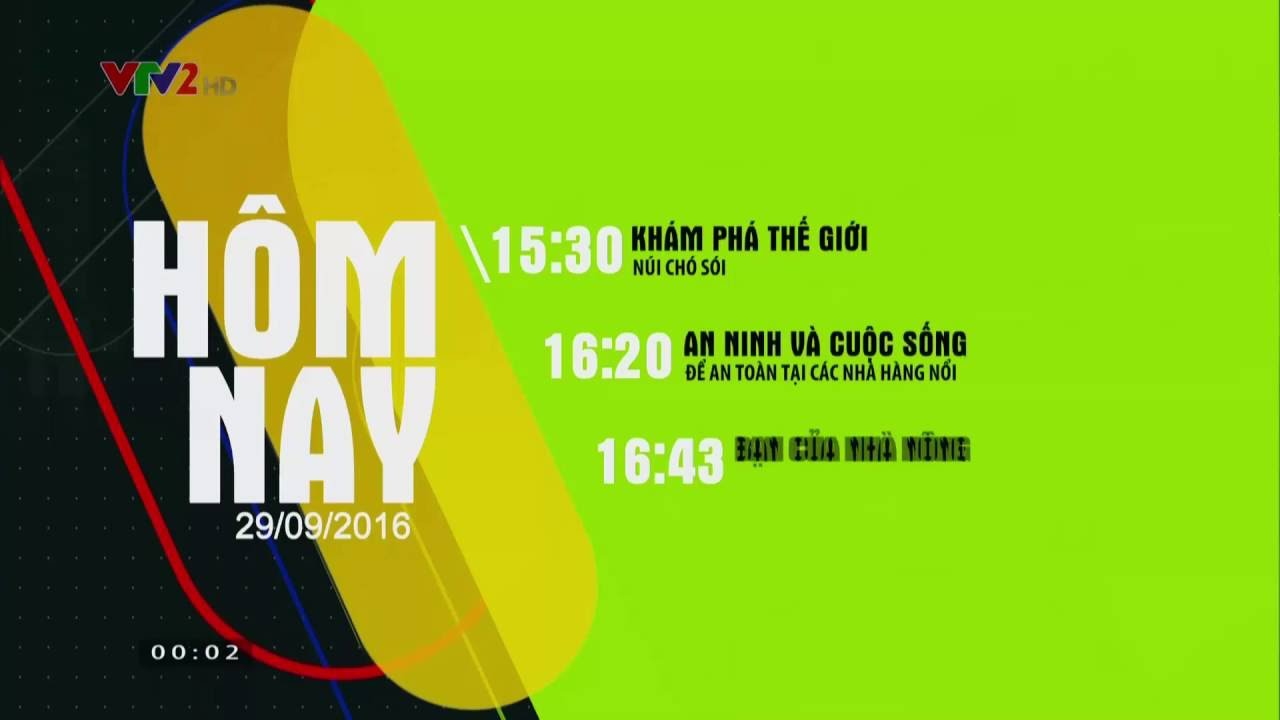 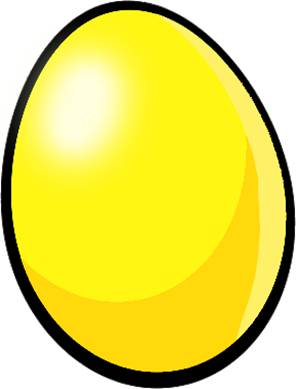 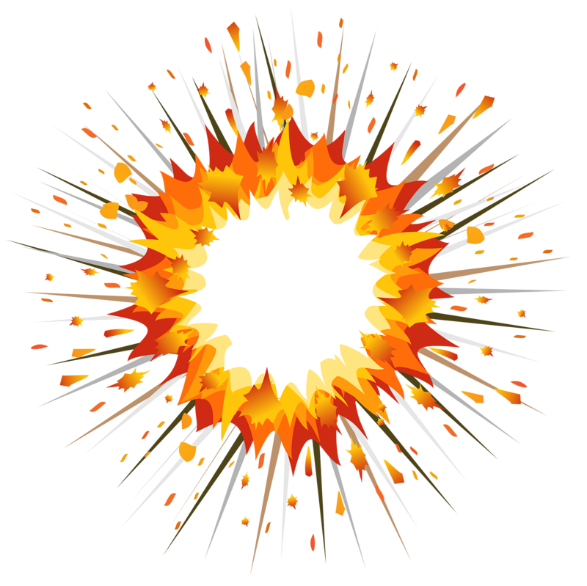 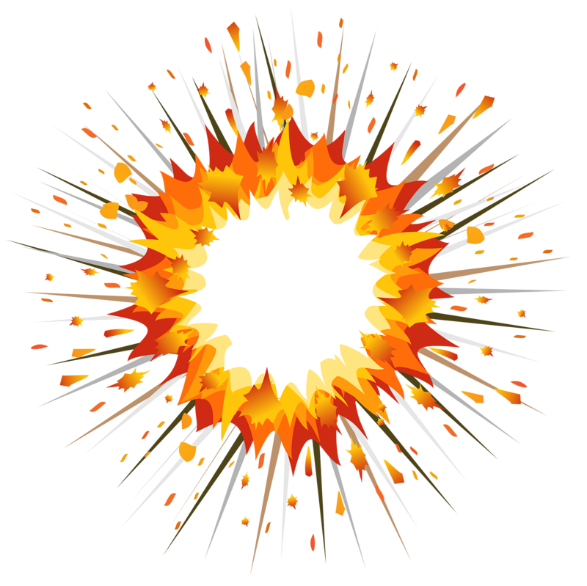 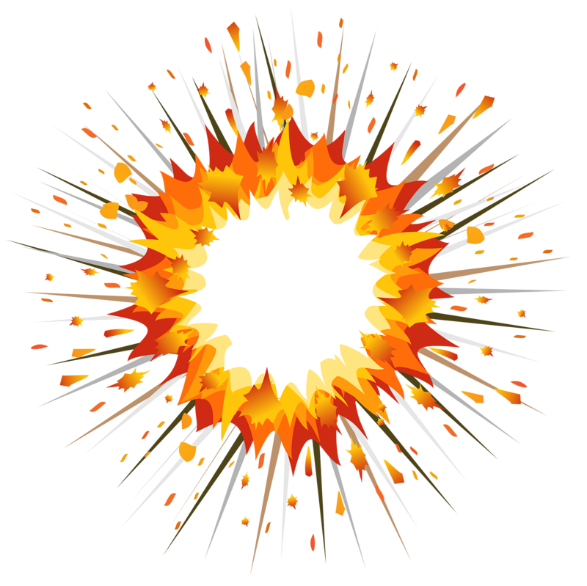 Competition
Channel
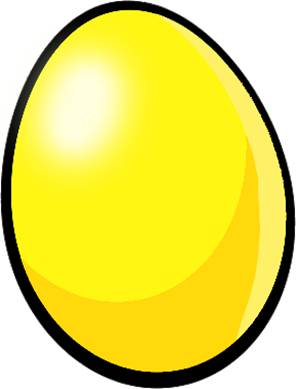 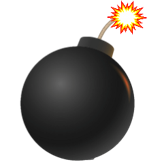 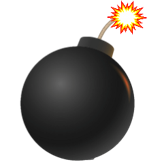 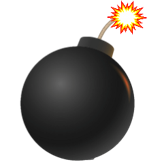 -1
-1
-1
+5
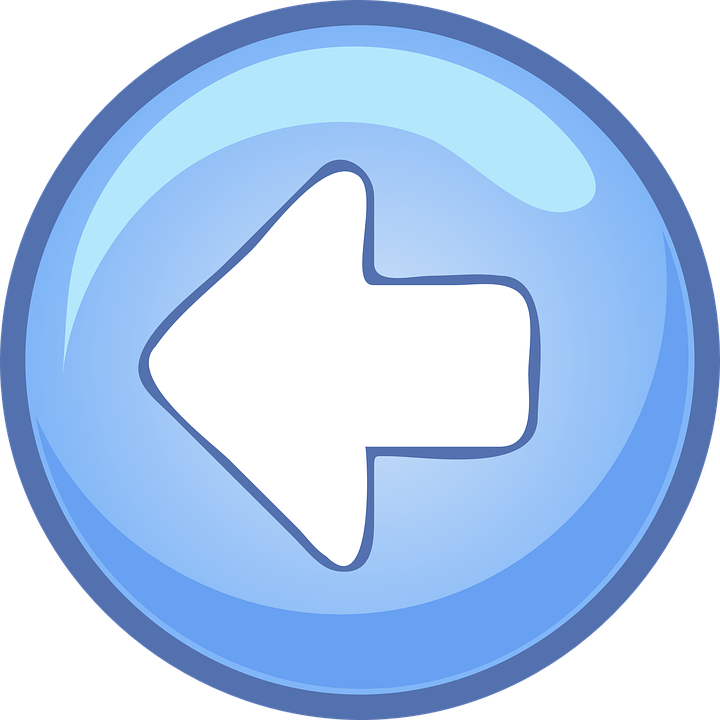 Schedule
Awful
[Speaker Notes: Ms Huyền Phạm - 0936.082.789 – YOUTUBE: MsPham.  Facebook: Dạy và học cùng công nghệ.]
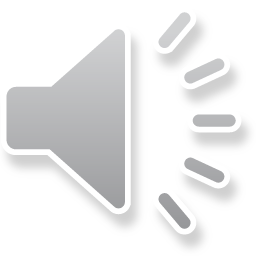 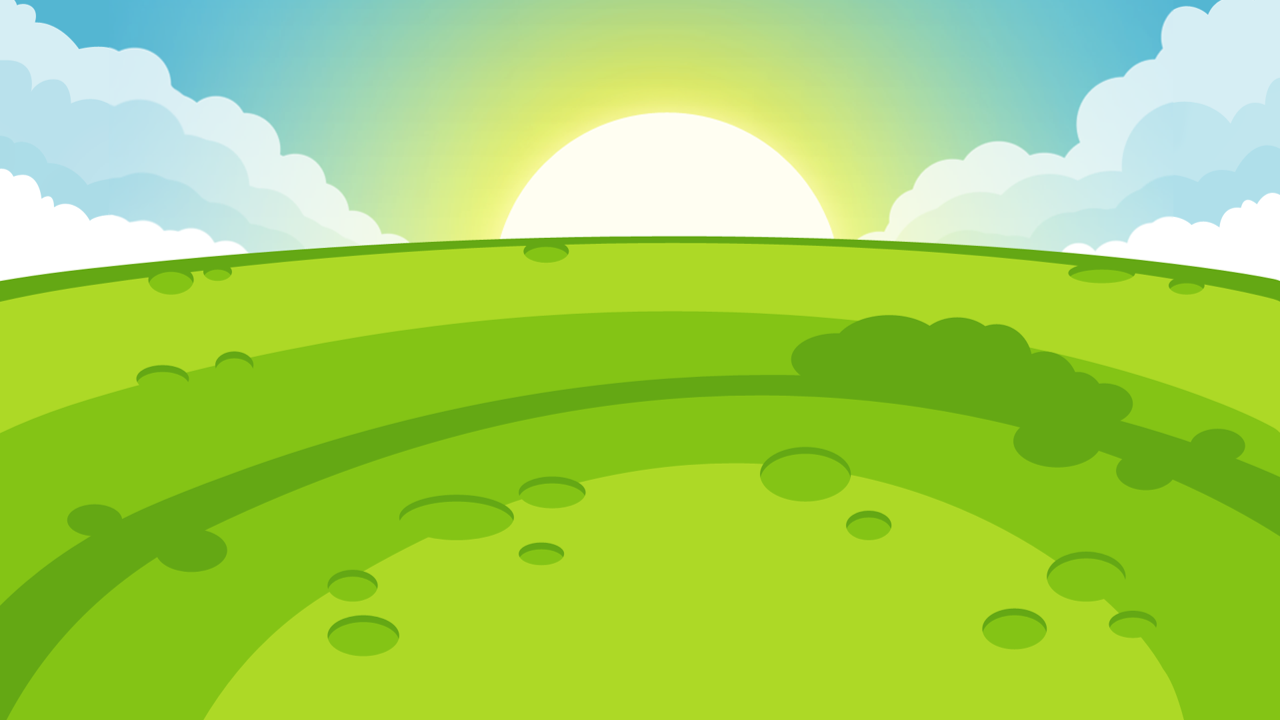 Great job!
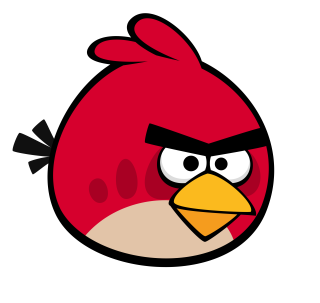 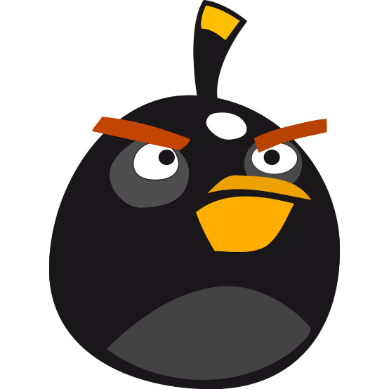 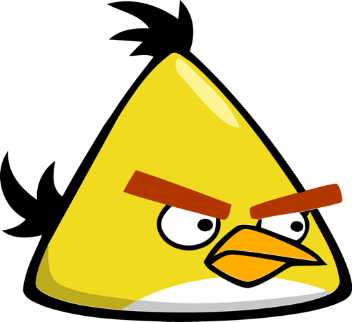 Exit
8
13
[Speaker Notes: Ms Huyền Phạm - 0936.082.789 – YOUTUBE: MsPham.  Facebook: Dạy và học cùng công nghệ.]
4. Listen and tick
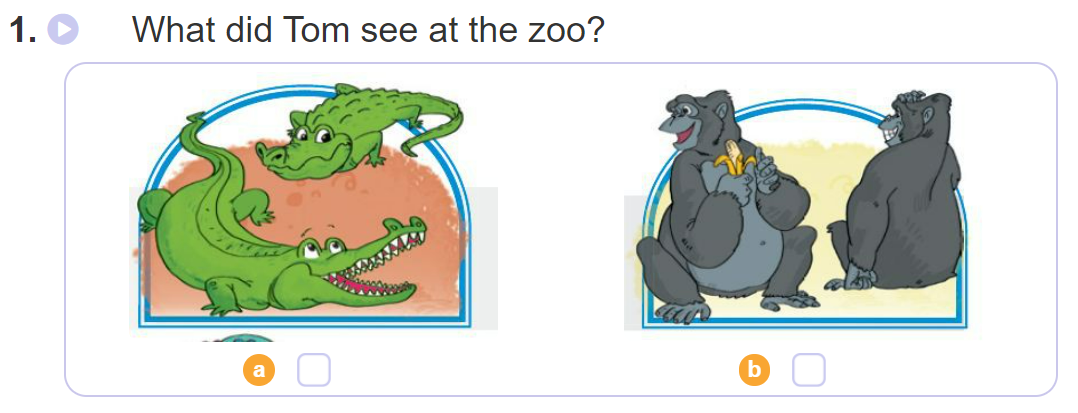 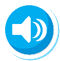 ✔
4. Listen and tick
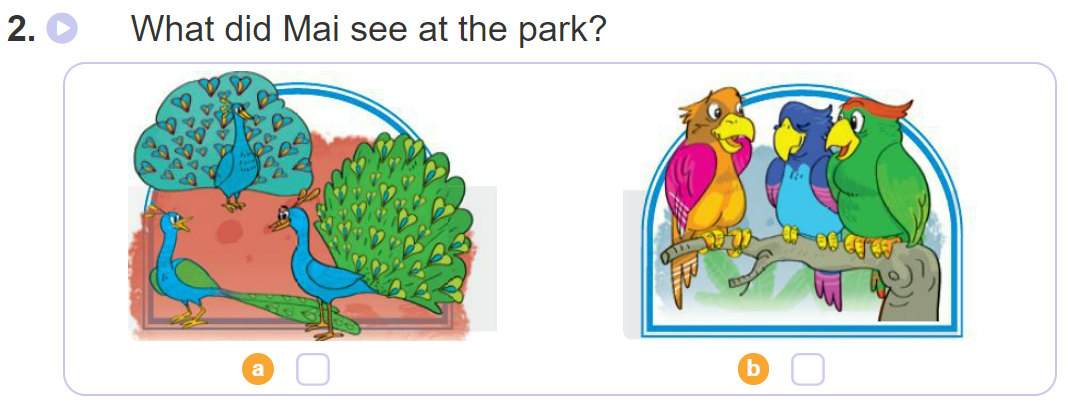 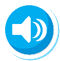 ✔
4. Listen and tick
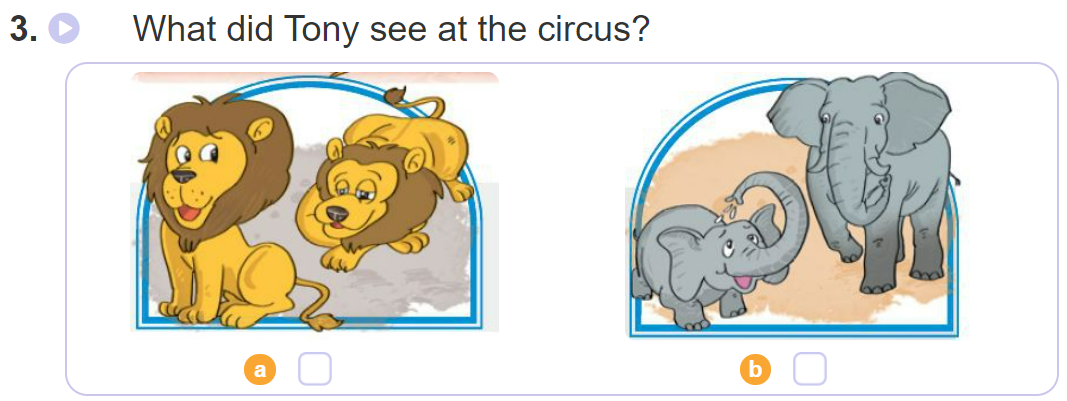 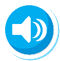 ✔
5. Read and complete
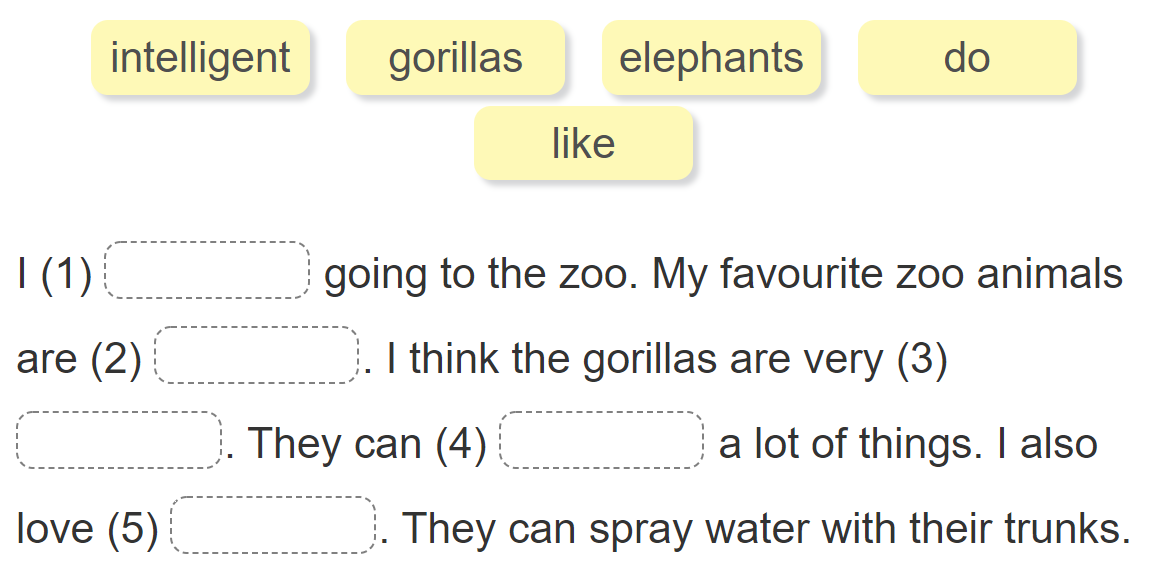 like
gorillas
do
intelligent
elephants
6. Let’s sing
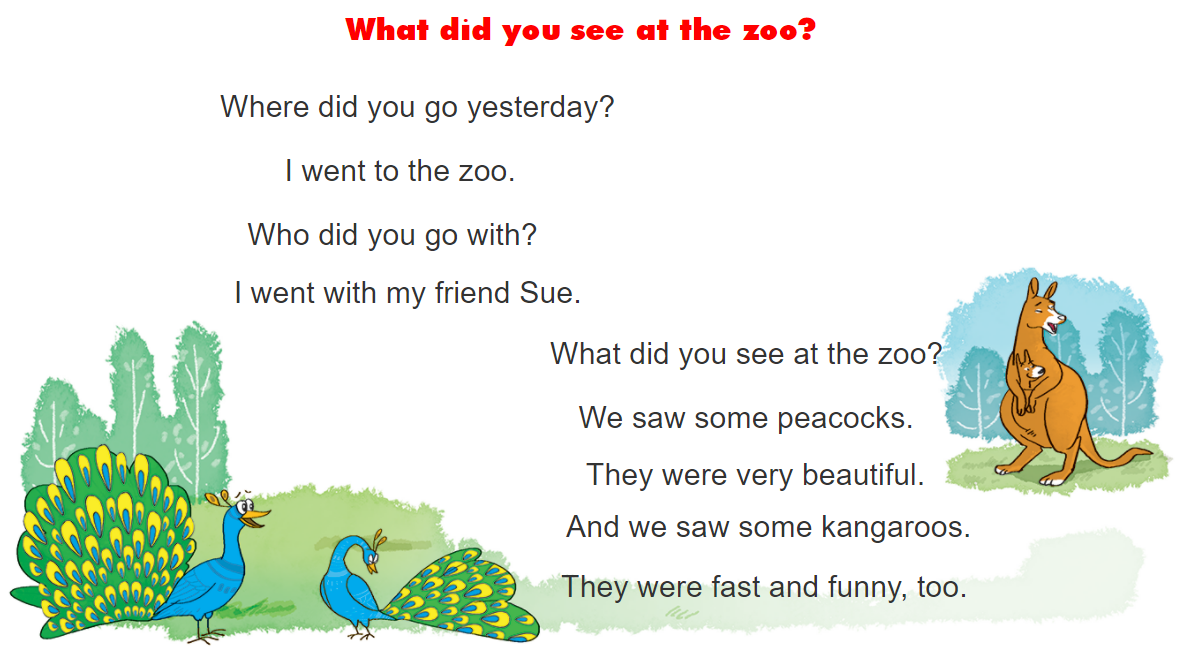 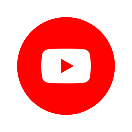 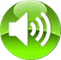